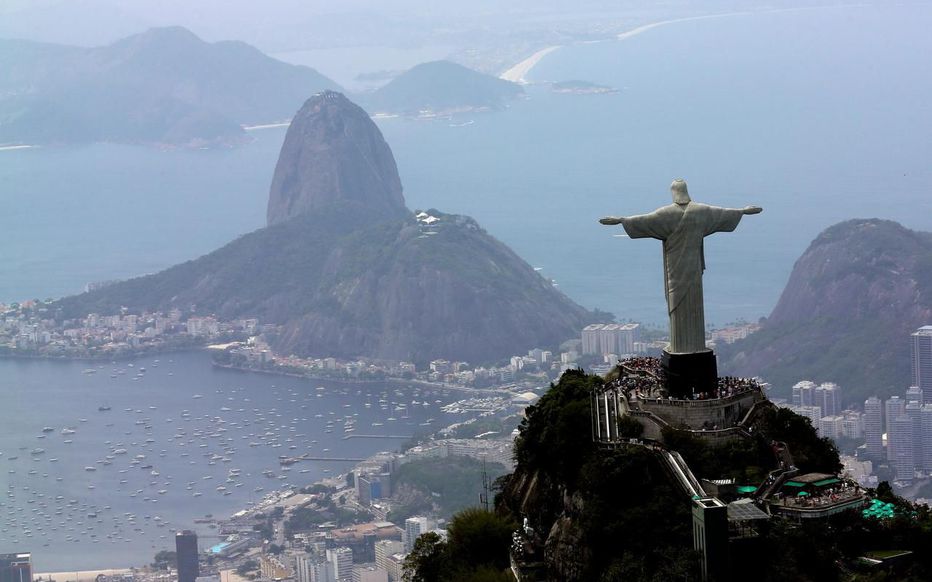 Ch. I – Une ouverture à double clefs.
Ch. II – Historicité
Ch. III – Le Verbe s’est fait chair
Ch. IV – Les querelles christologiques des premiers siècles
Ch. V – Le sacrifice de la Croix
Ch. VI – Sauveur
Ch. VII – Le Notre Père
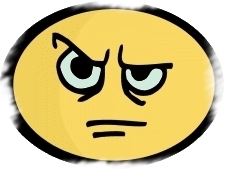 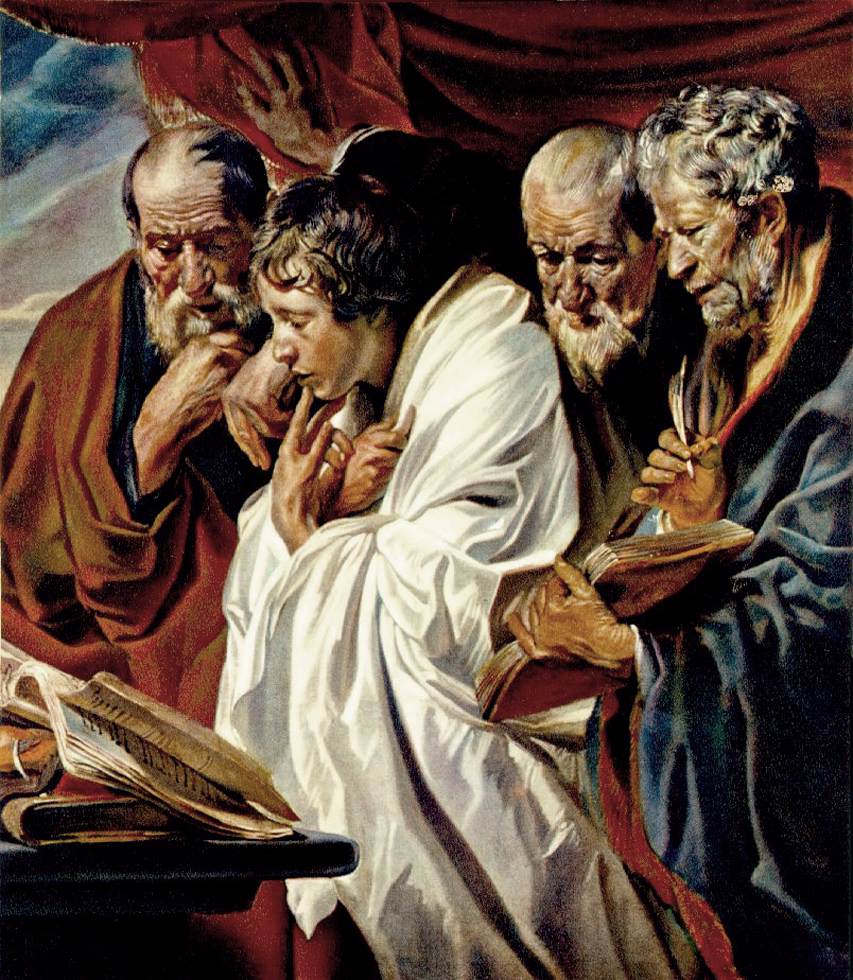 Ch. II - Historicité
Que veut dire   « historique » ?
 Les sources
 Qui écrit? 
 Les miracles
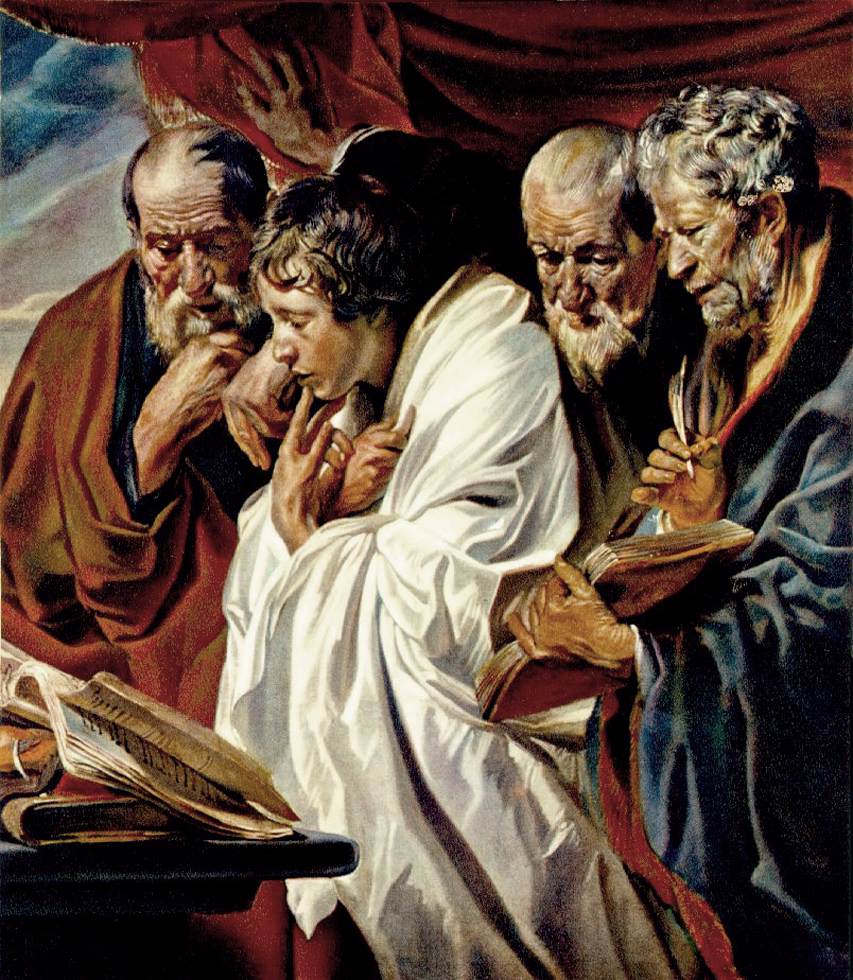 Ch. II - Historicité
Que veut dire   « historique » ?
    connaître le contexte historique
    exemples de faits réels 
    ce qui est avéré
    raconter
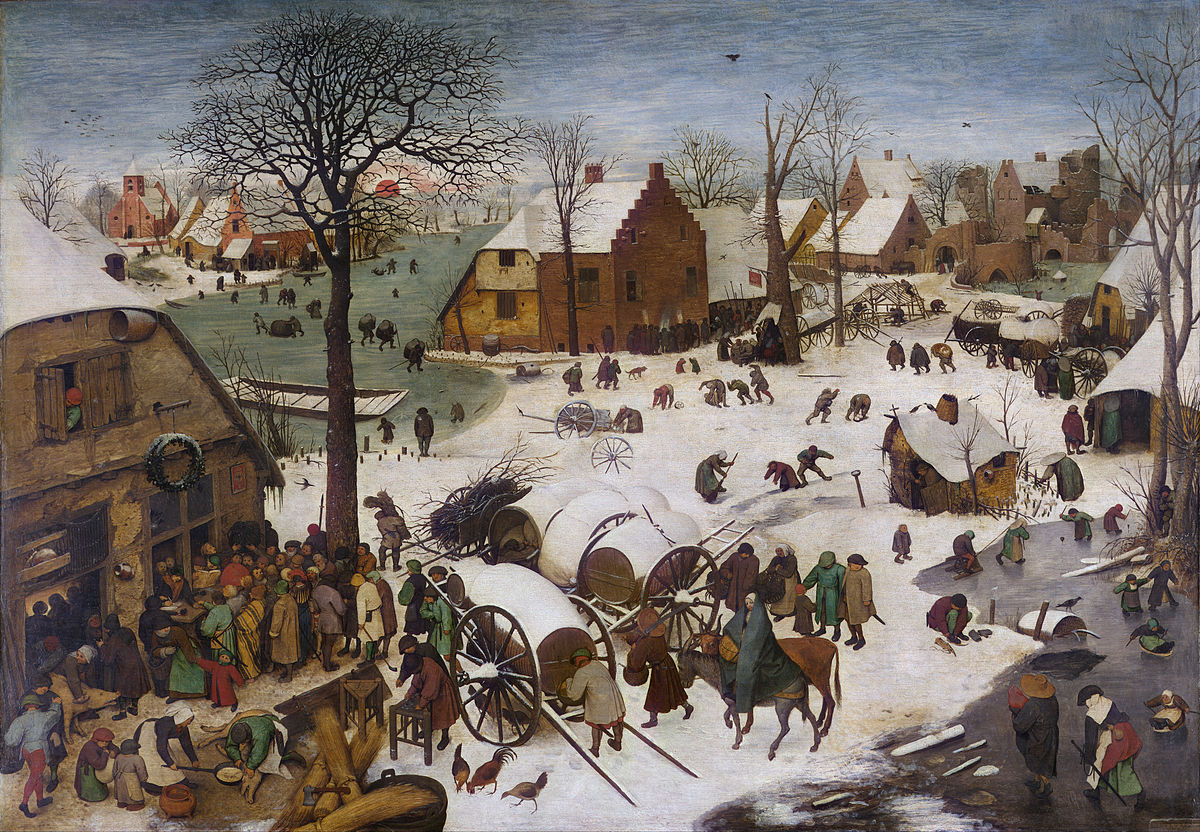 Pieter Brueghel, 1566
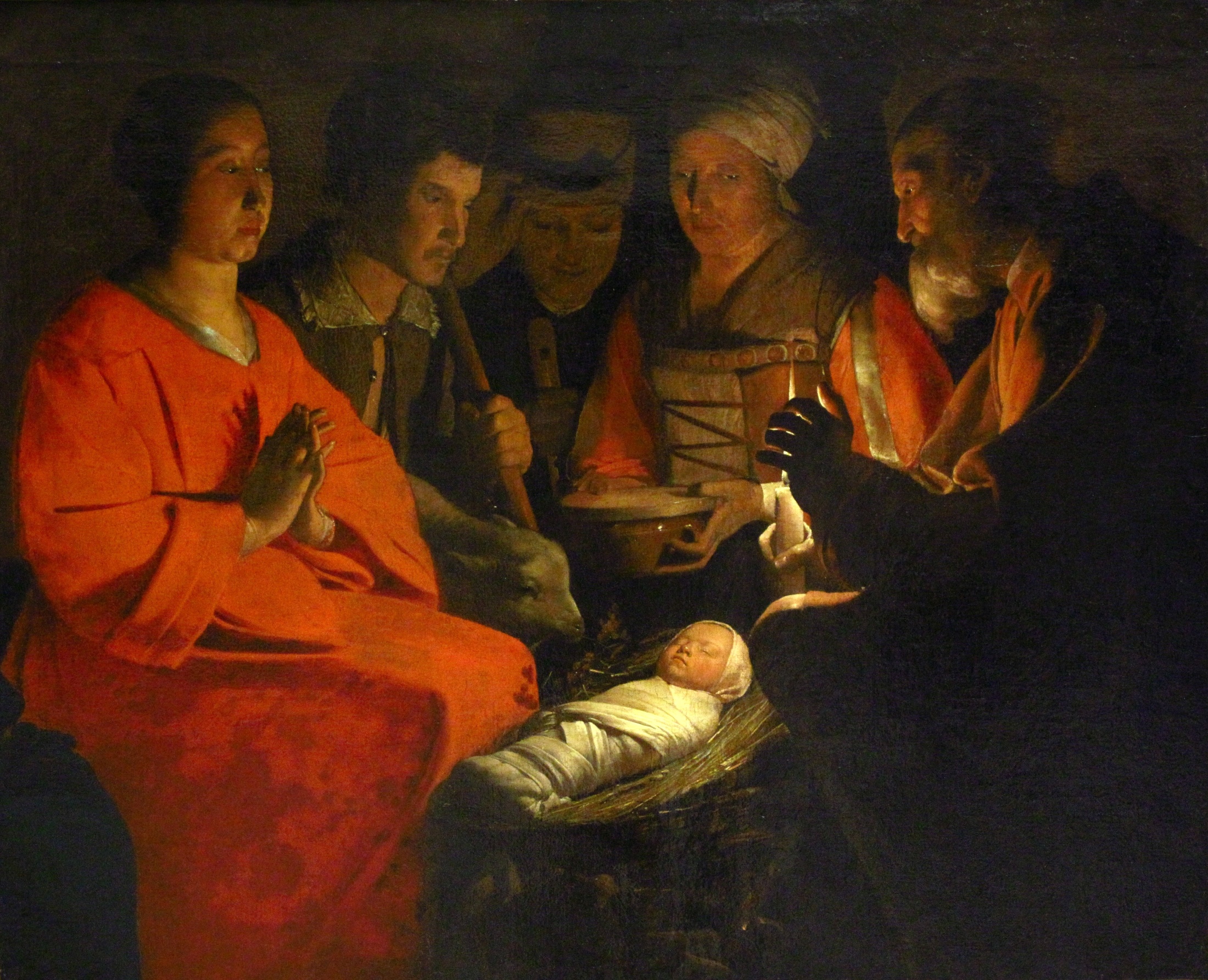 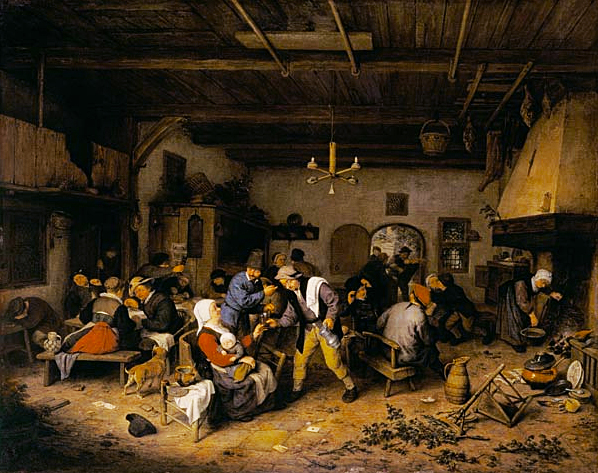 Adriaen van Ostade, Dresde, 1665
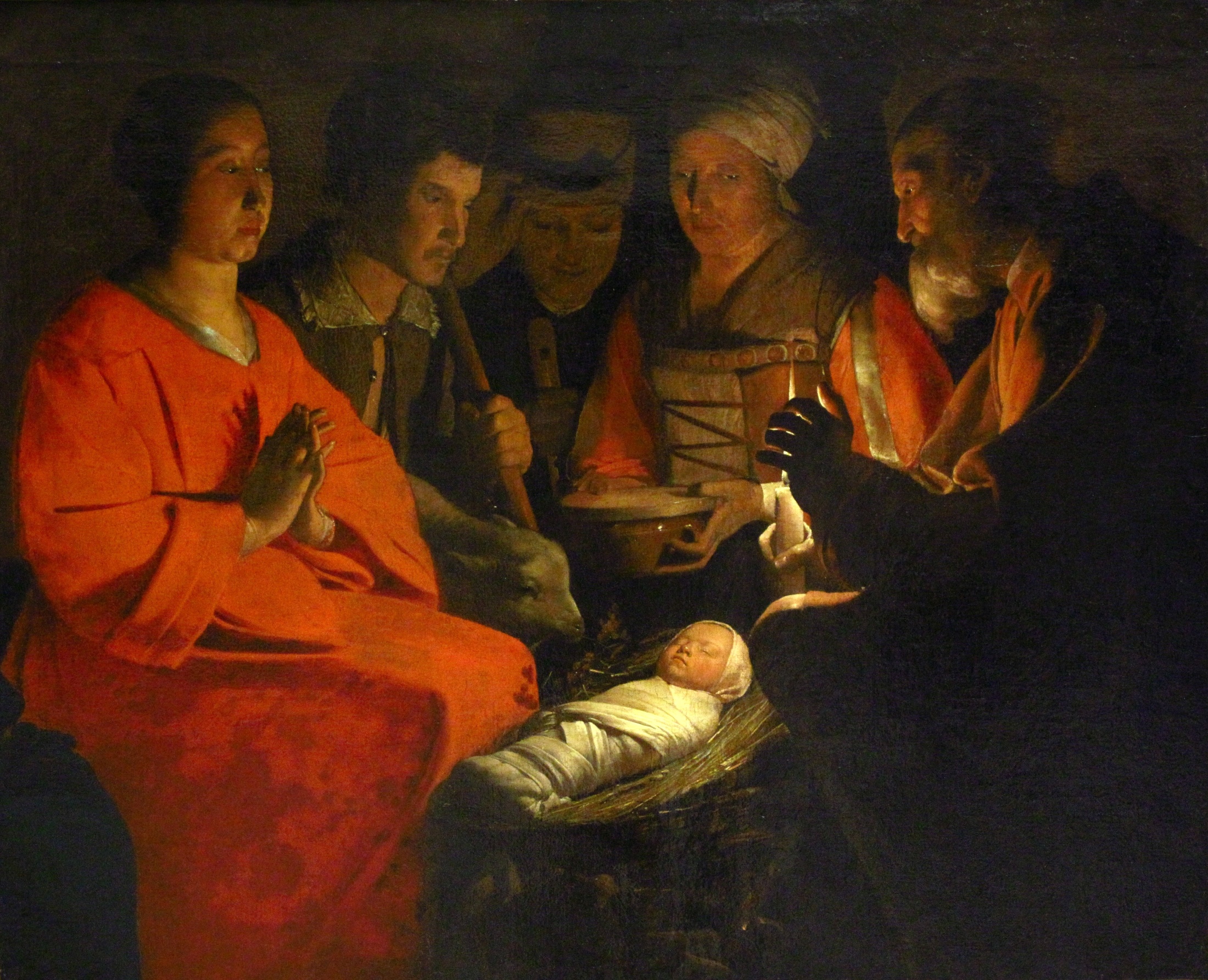 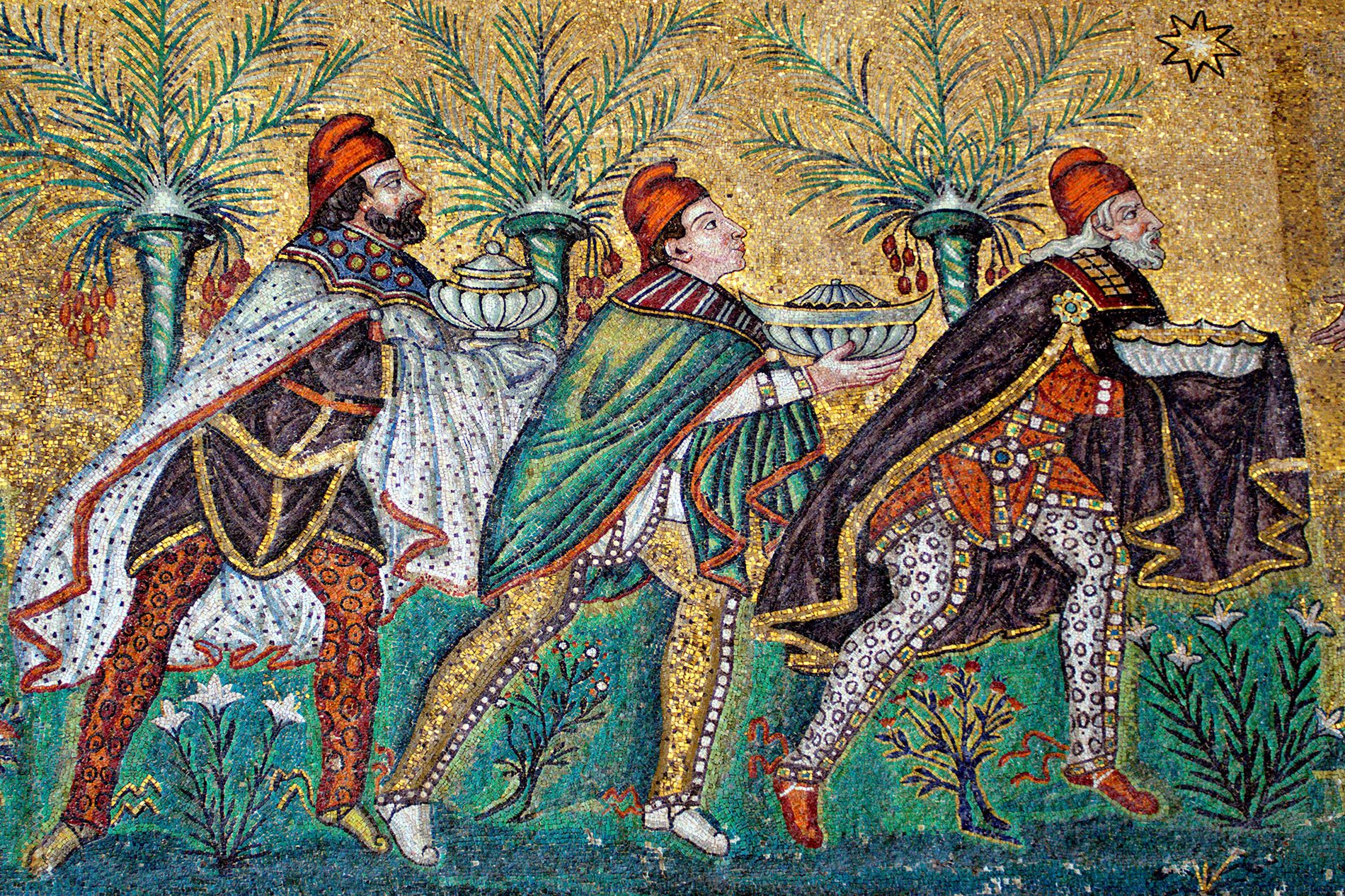 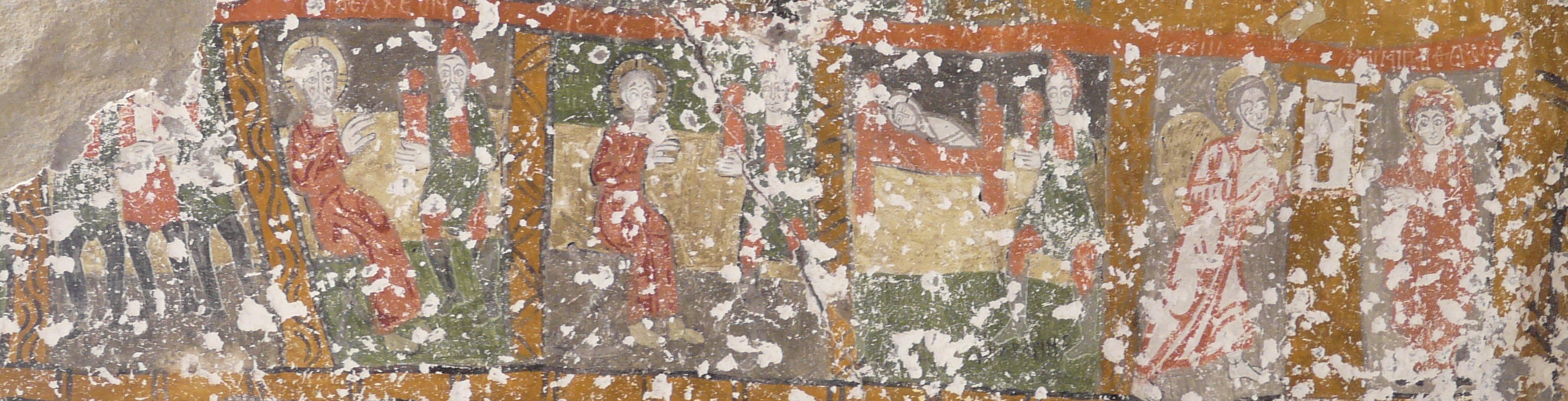 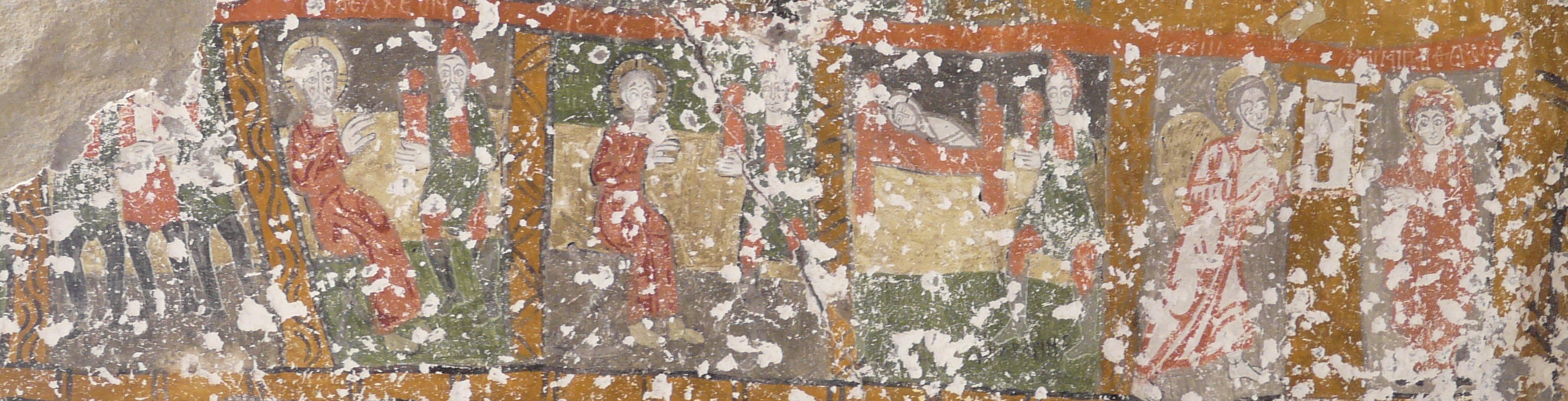 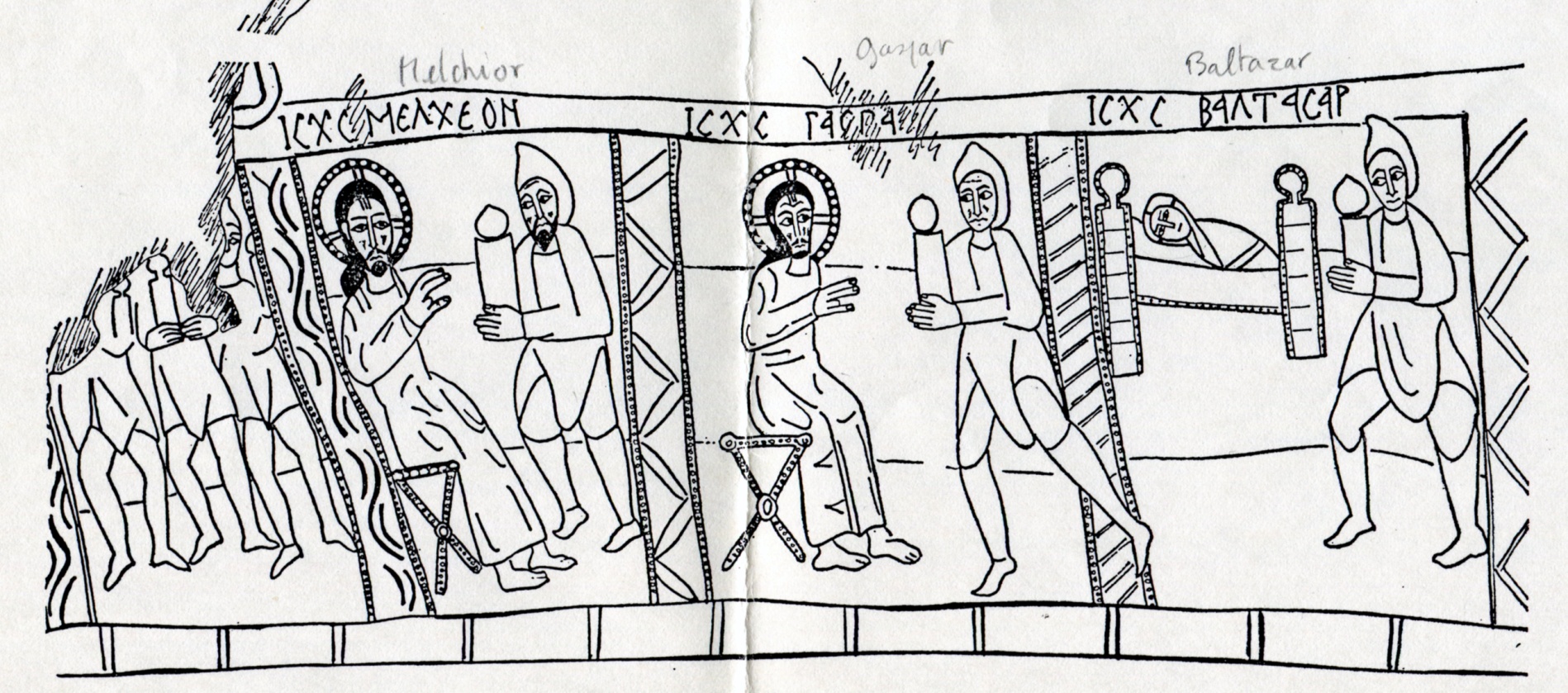 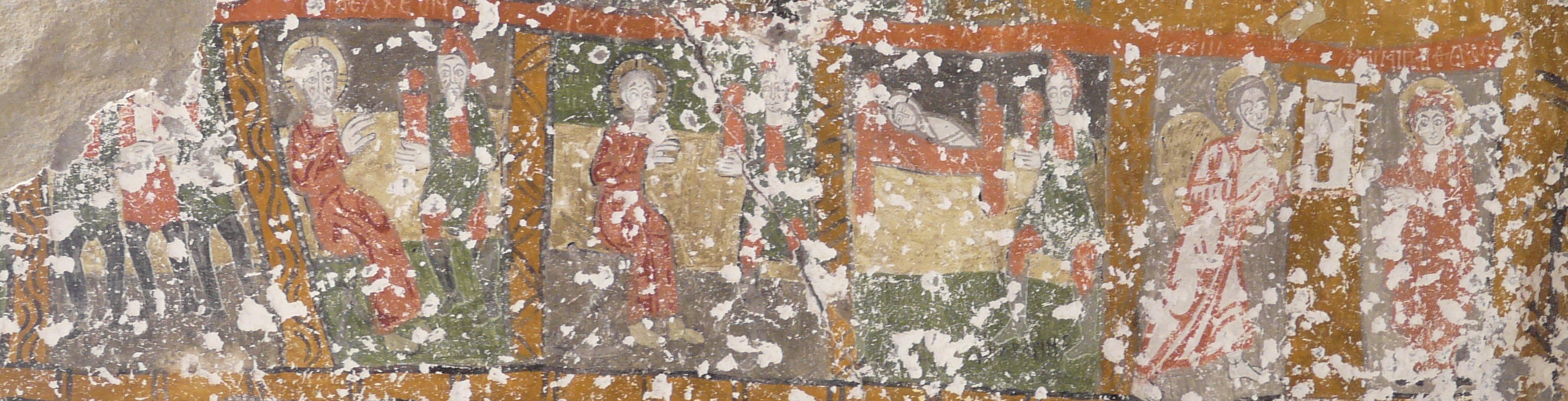 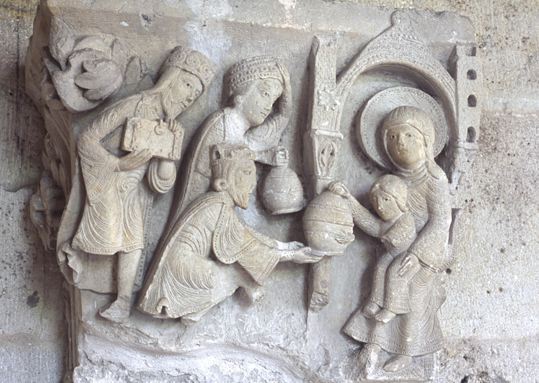 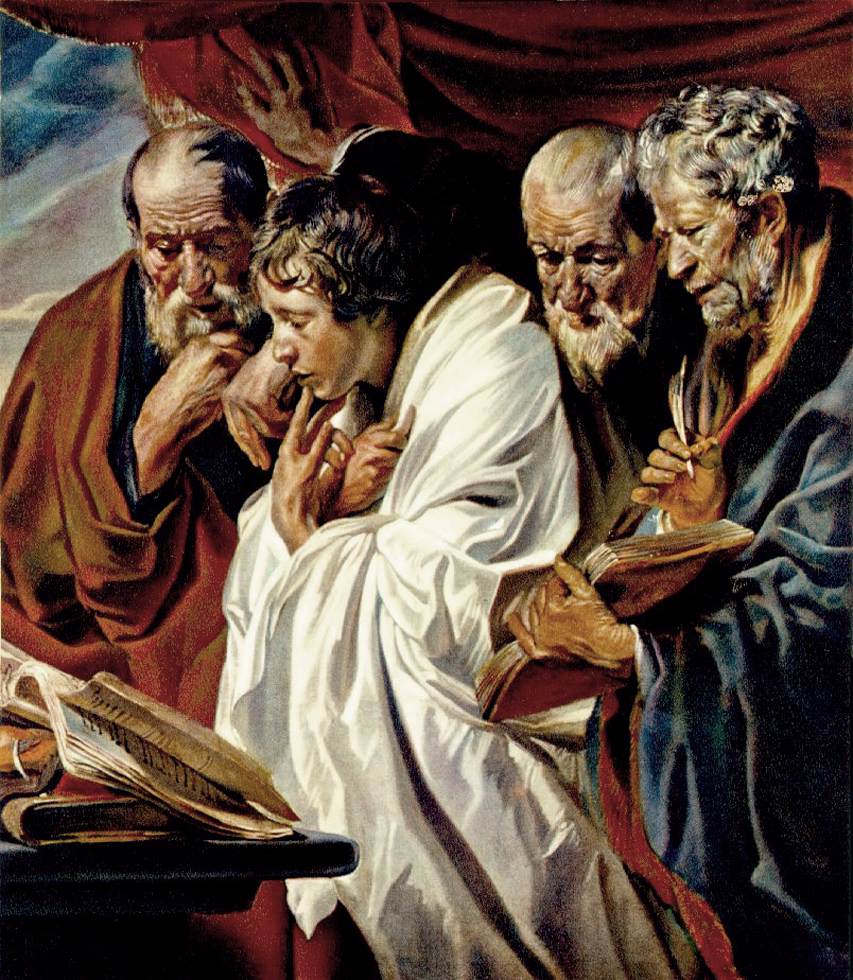 Ch. II - Historicité
Que veut dire   « historique » ?
    connaître le contexte historique
    exemples de faits réels 
    ce qui est avéré
    raconter
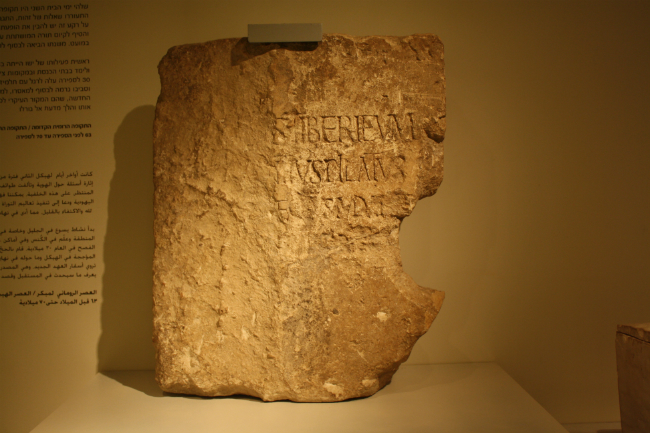 Ce tiberieum

Pontius pilate

a consacré…
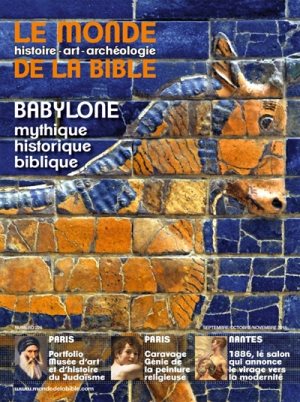 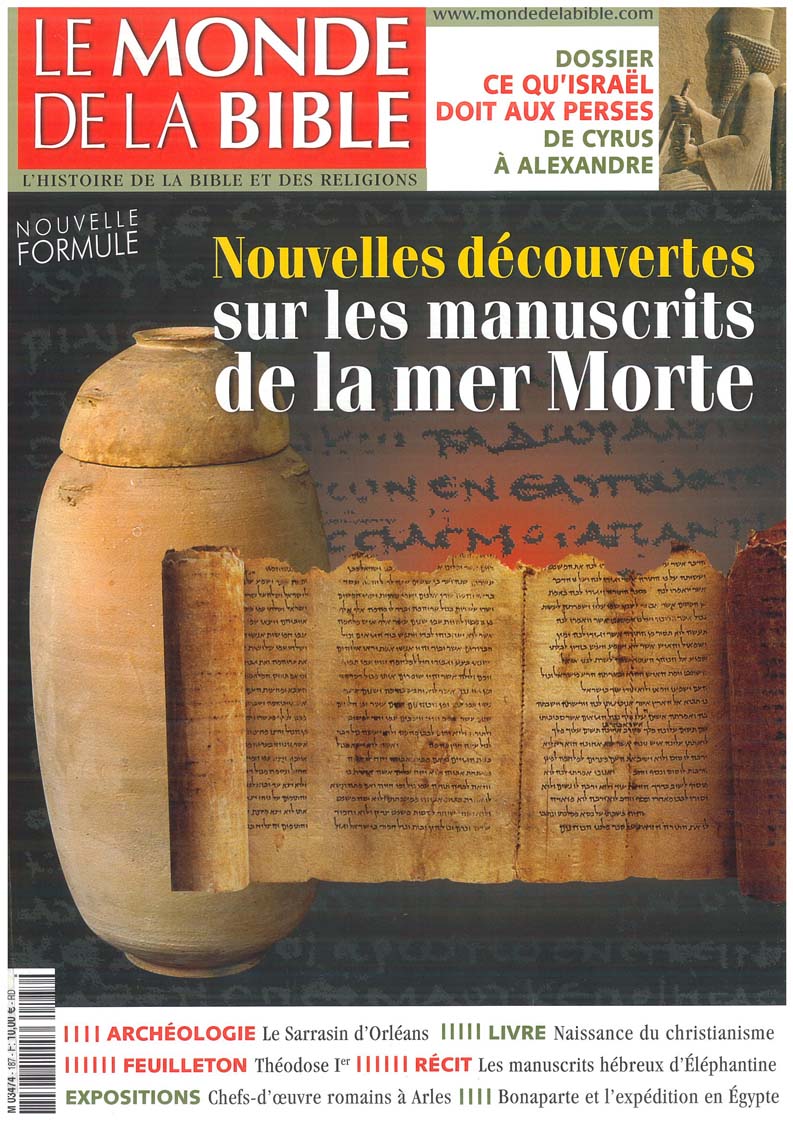 Nous avons tout intérêt à bien connaître les contextes de la narration.

On ya gagne bien plus que de vouloir conserver quelques pieuses ou romantiques images qui risquent de nous faire passer à côté de la vérité des textes.
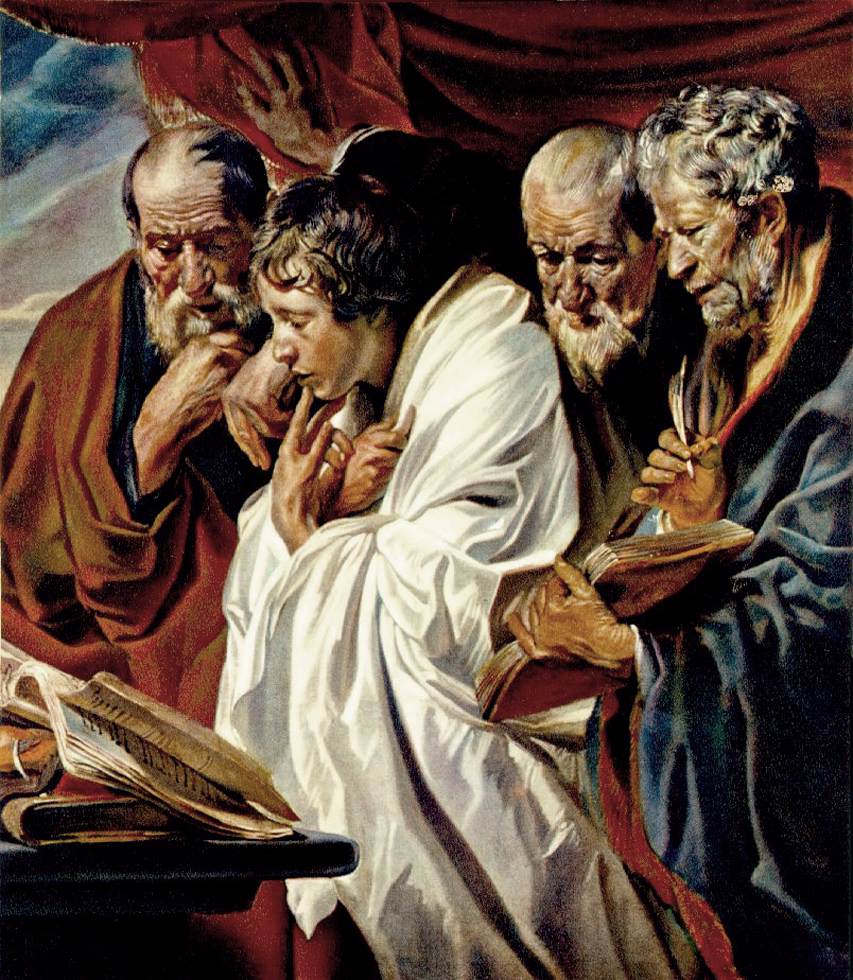 Ch. II - Historicité
Que veut dire   « historique » ?
    connaître le contexte historique
    exemples de faits réels 
    ce qui est avéré
    raconter
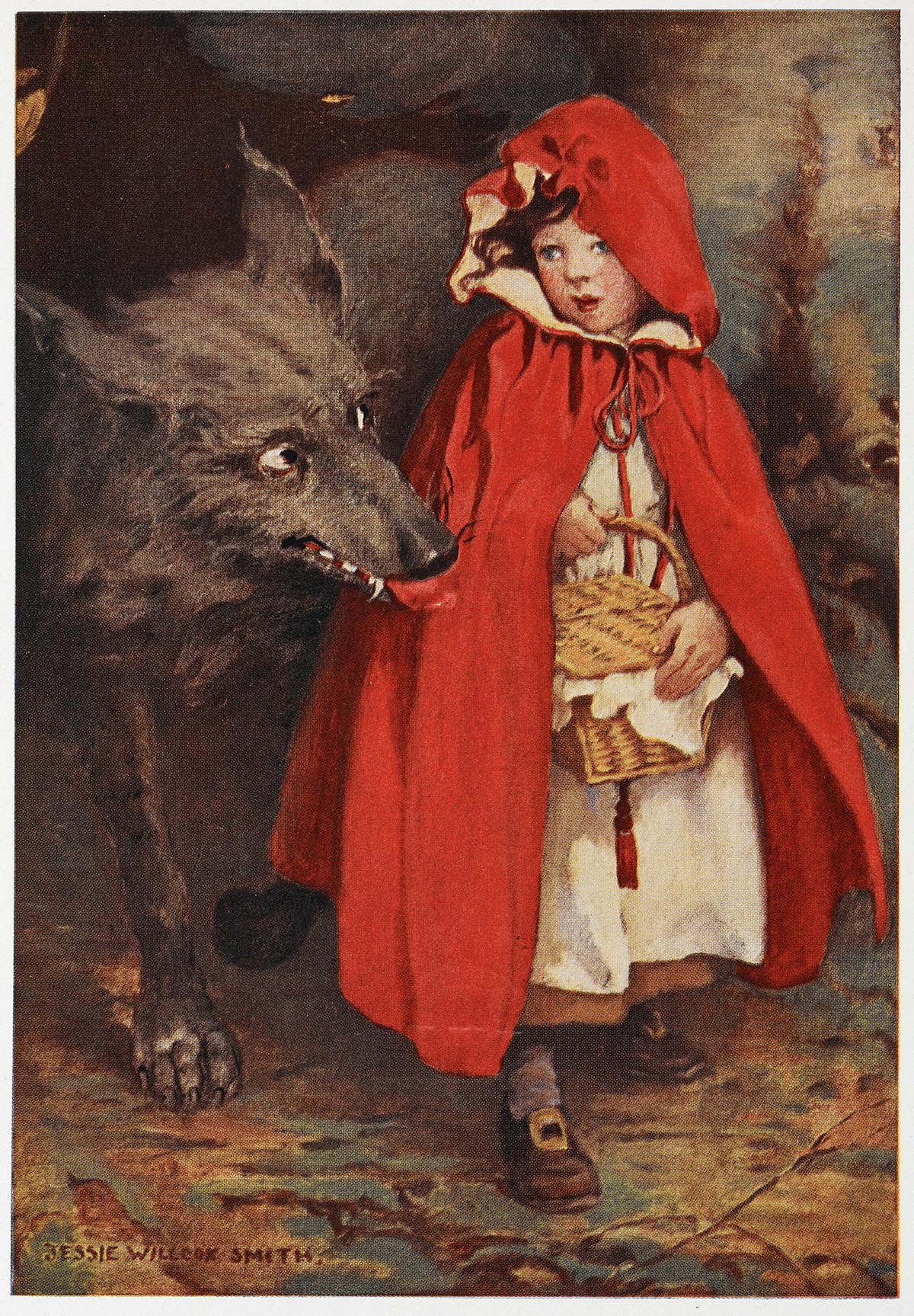 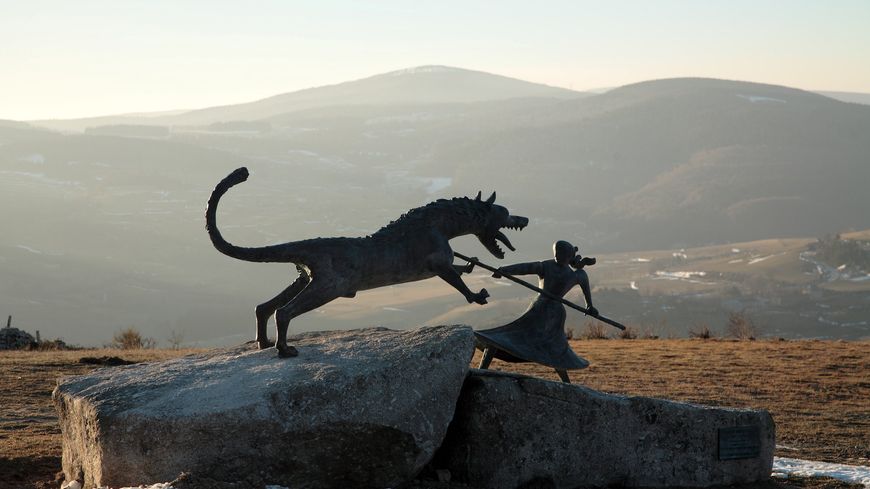 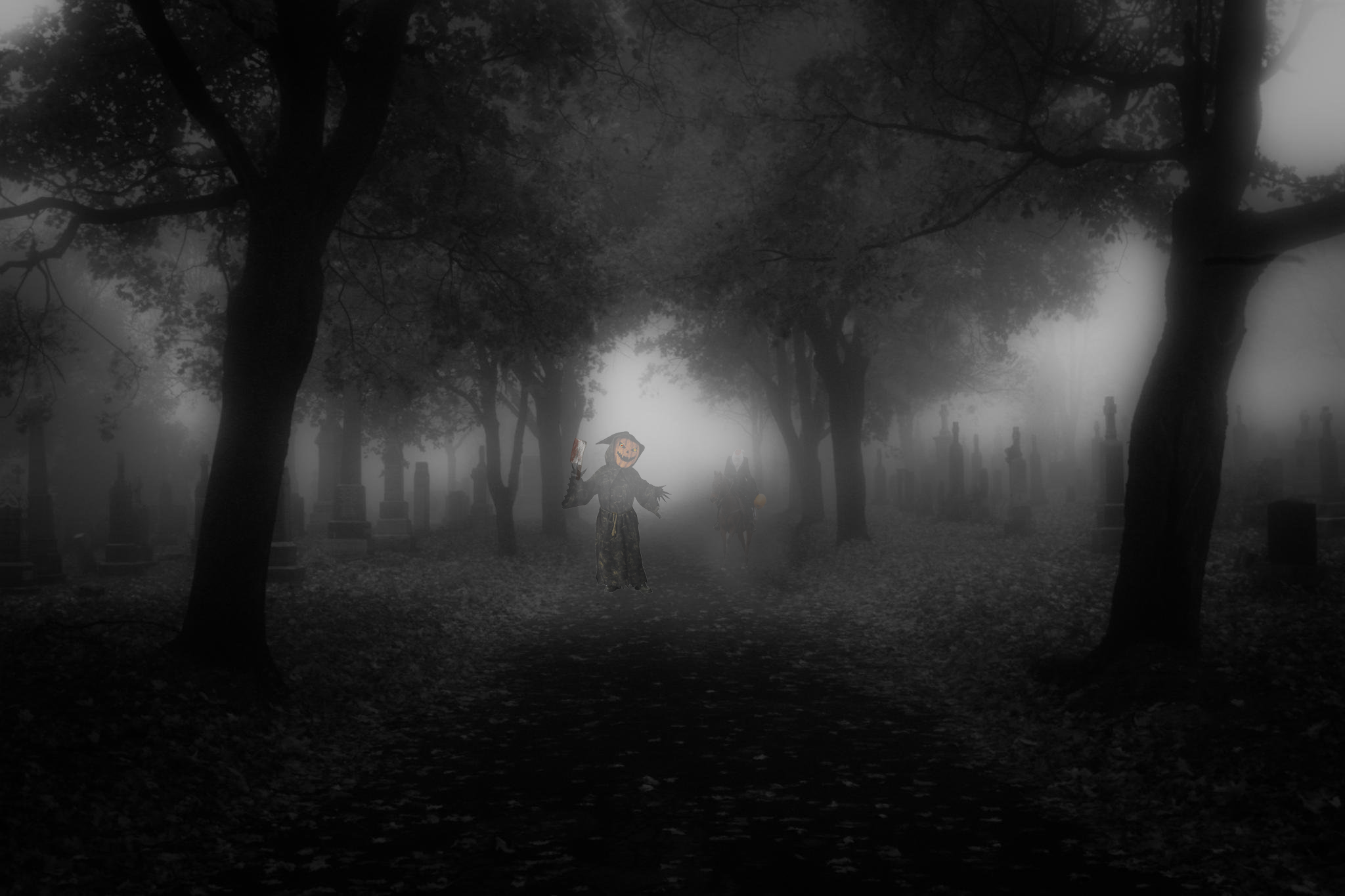 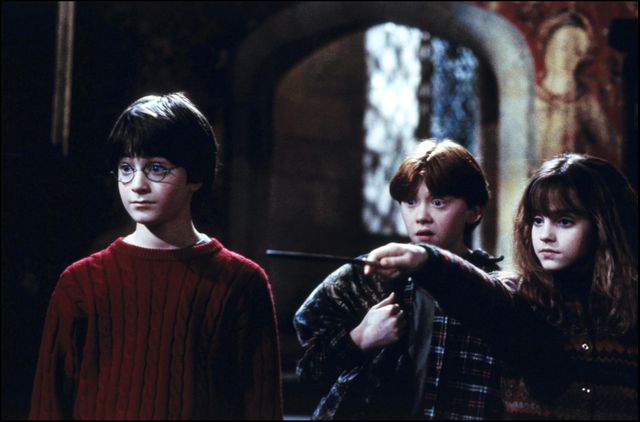 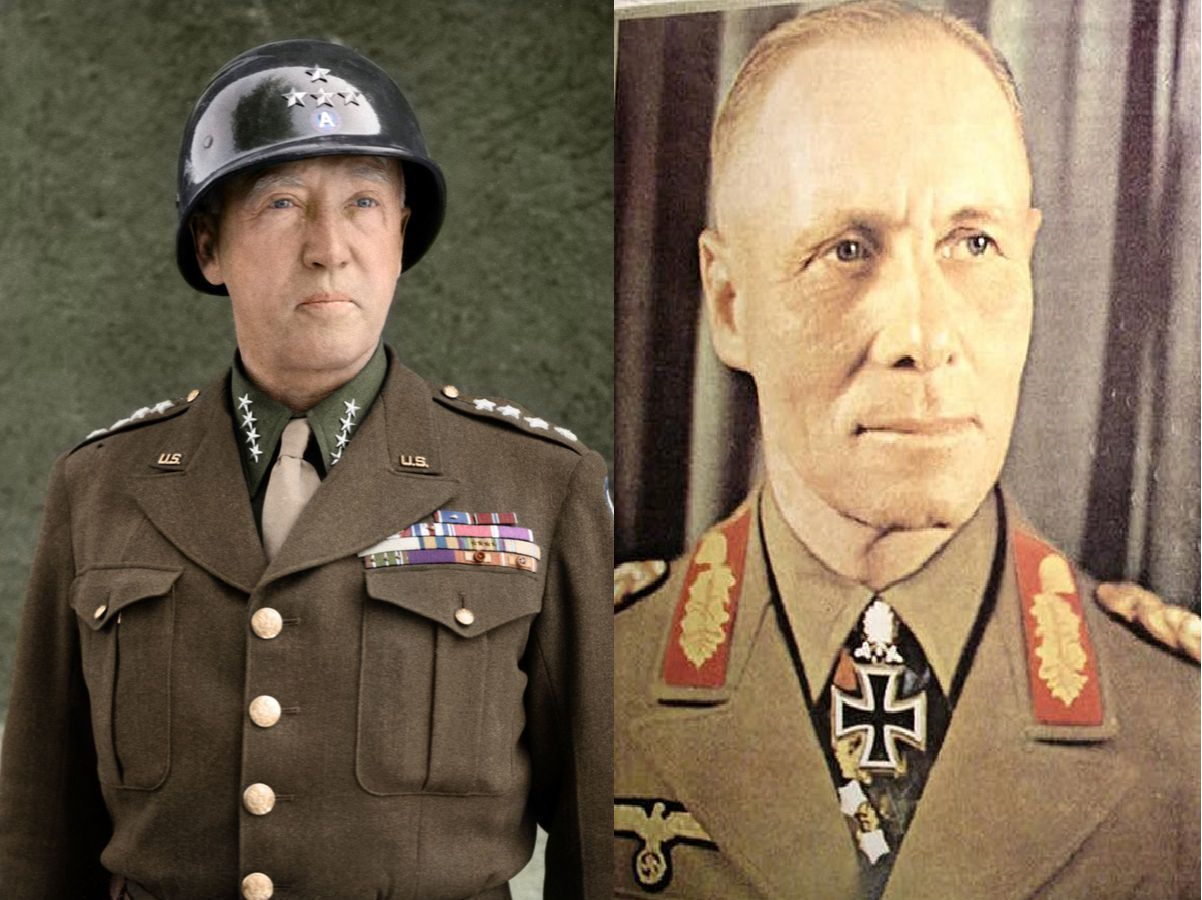 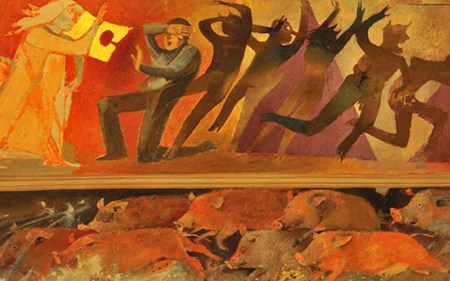 Alors toute la population de la région demanda à Jésus de s’éloigner d’eux, car ils étaient en proie d’une grande crainte… Luc 8, 37.
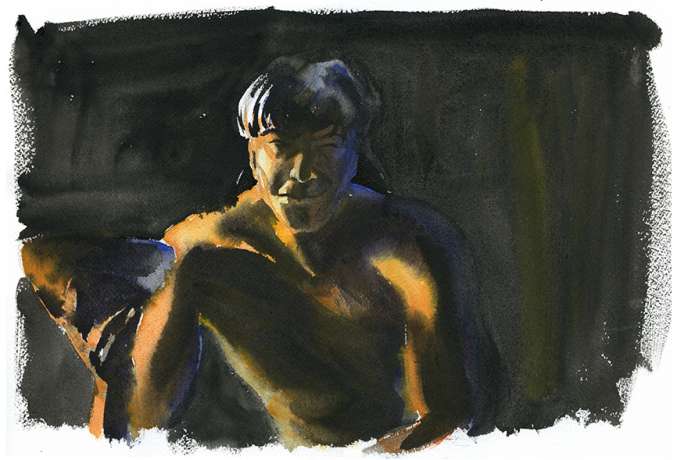 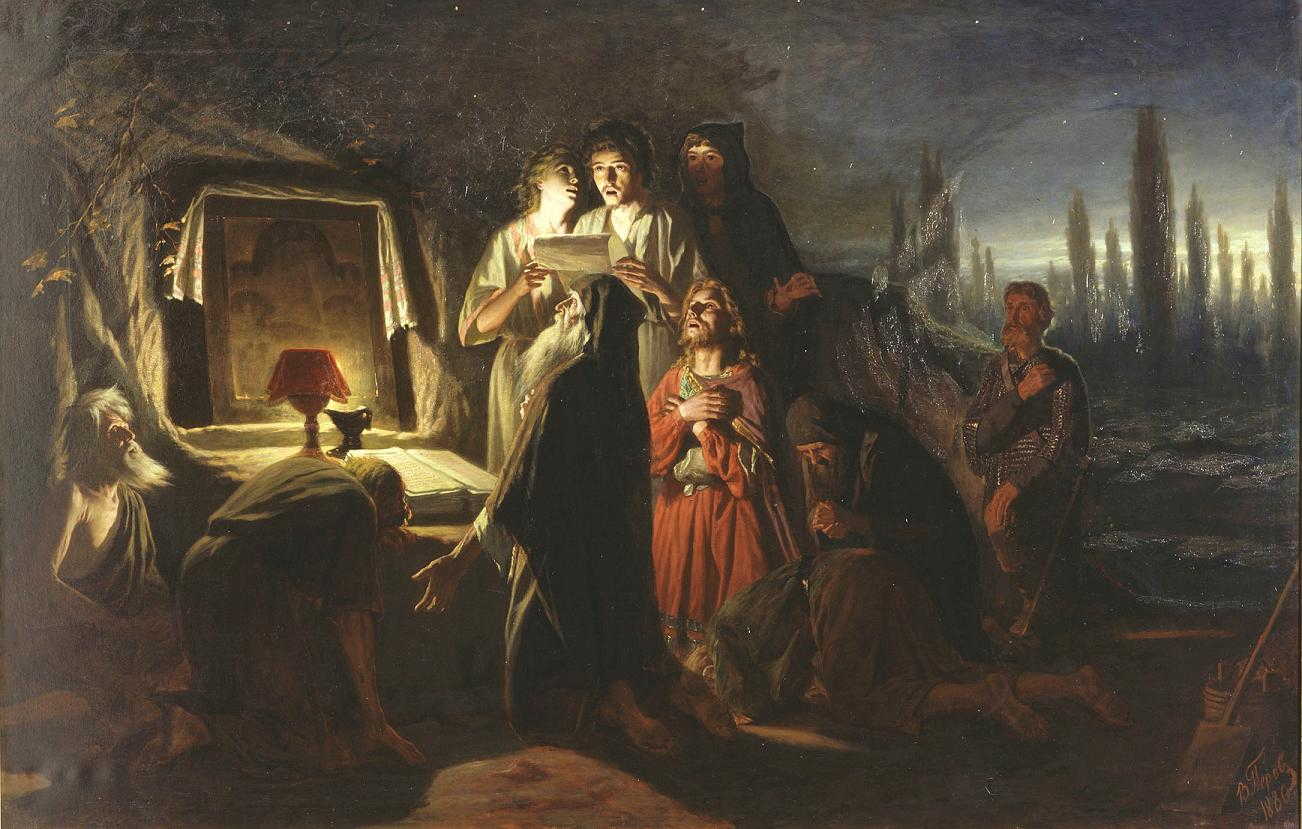 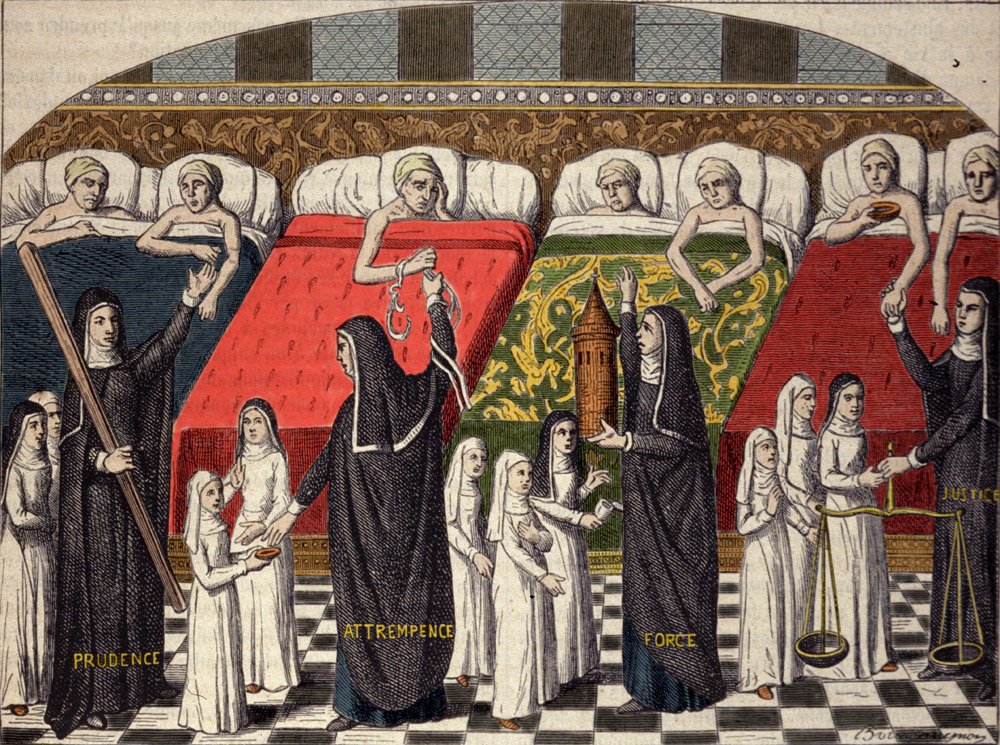 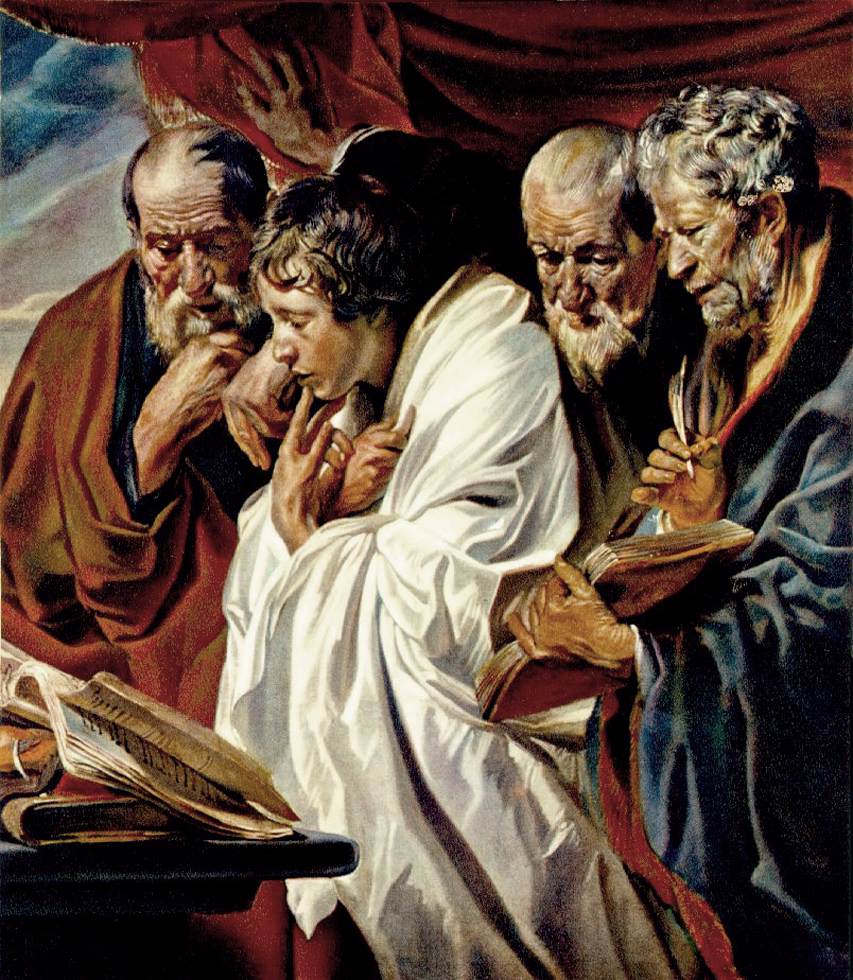 Ch. II - Historicité
Que veut dire   « historique » ?
    connaître le contexte historique
    exemples de faits réels 
    ce qui est avéré
    raconter
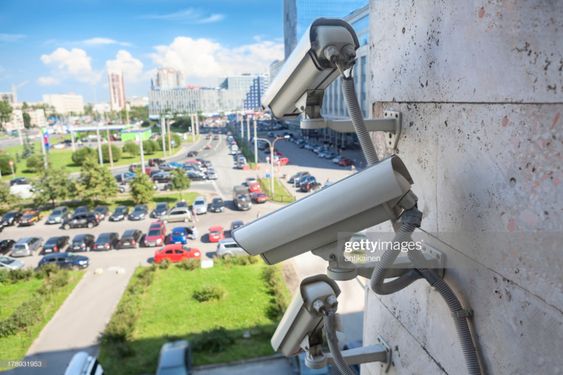 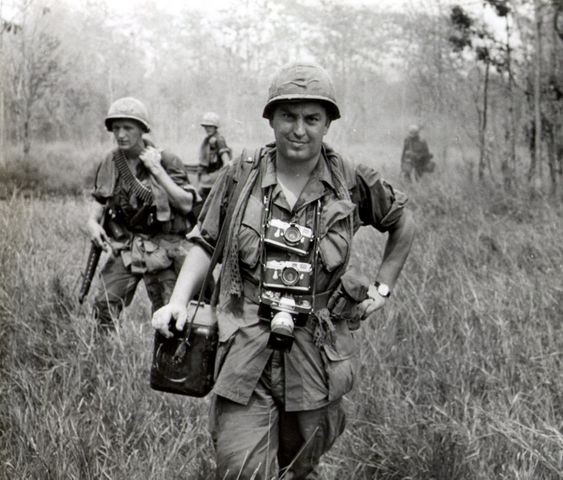 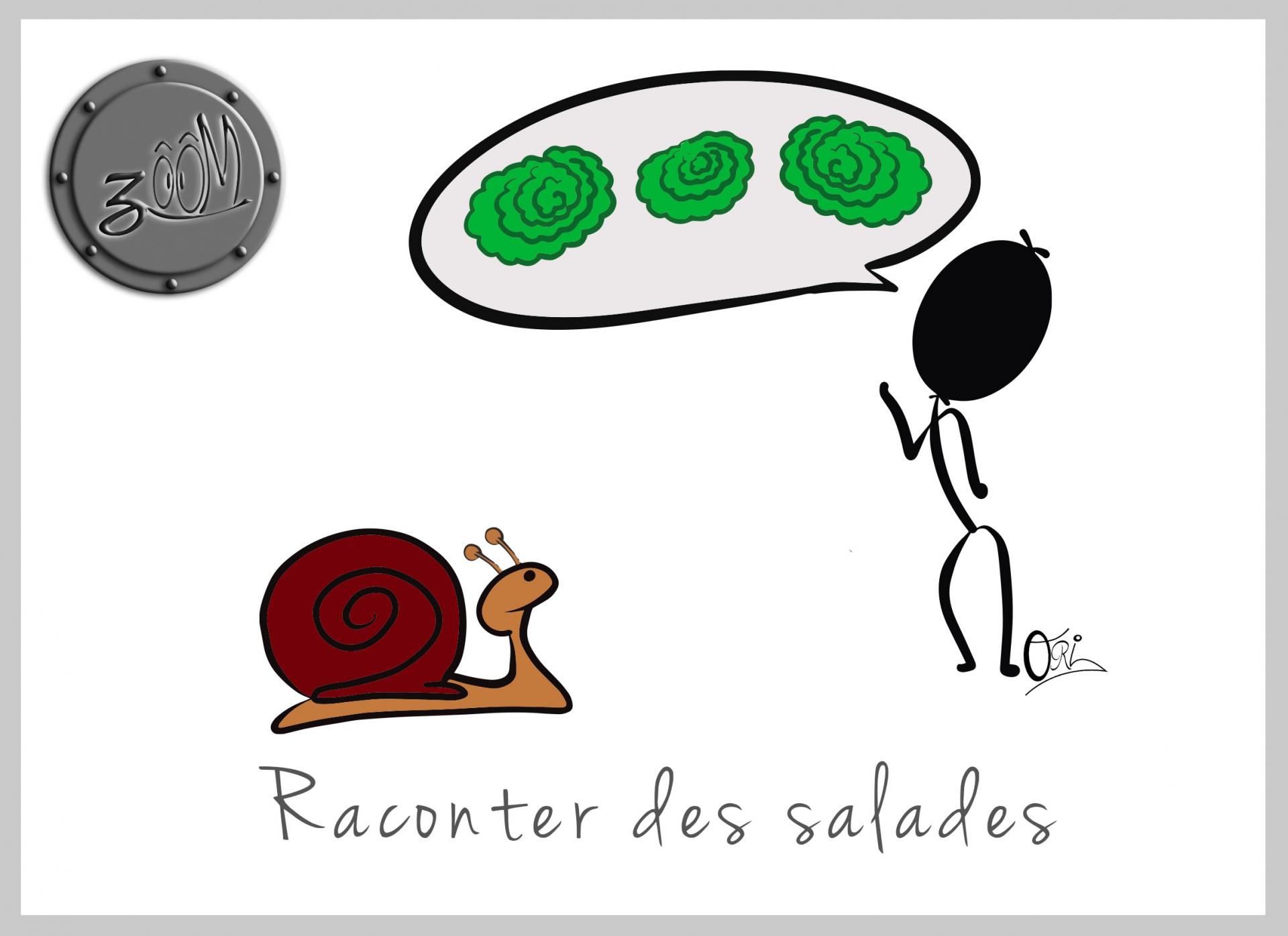 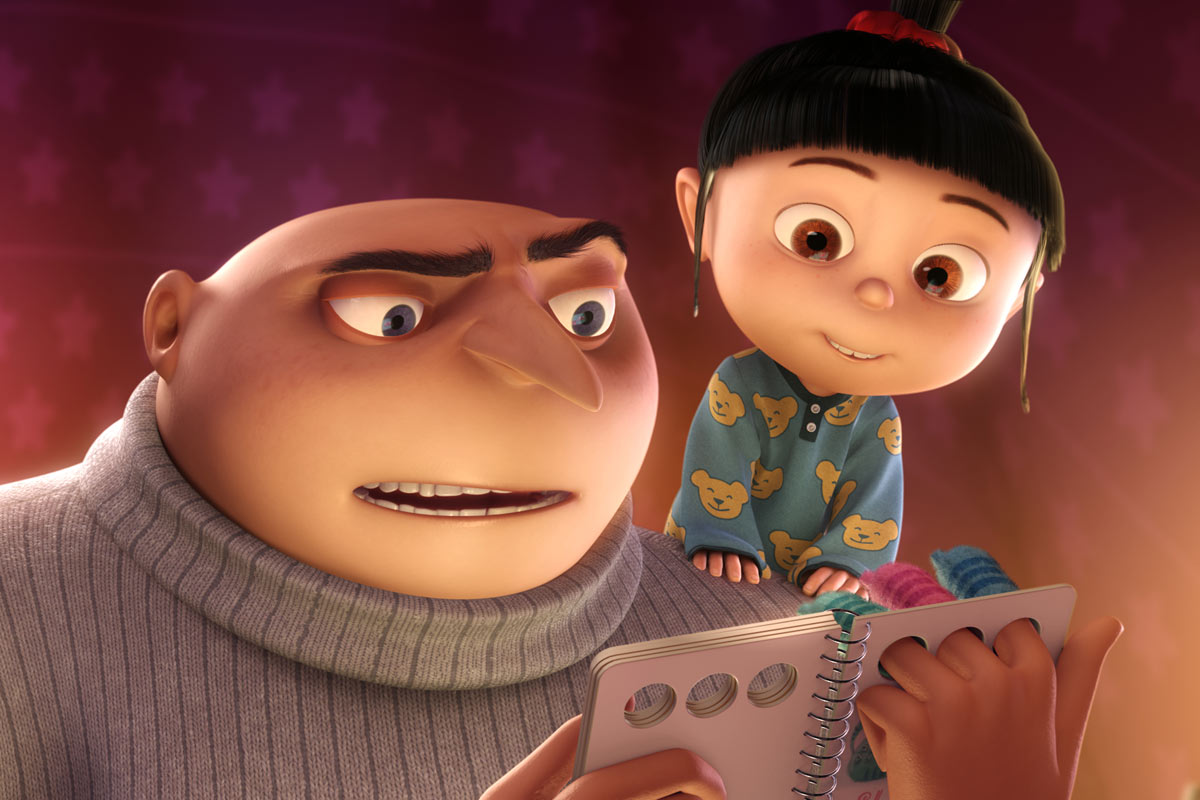 Raconter c’est fabriquer
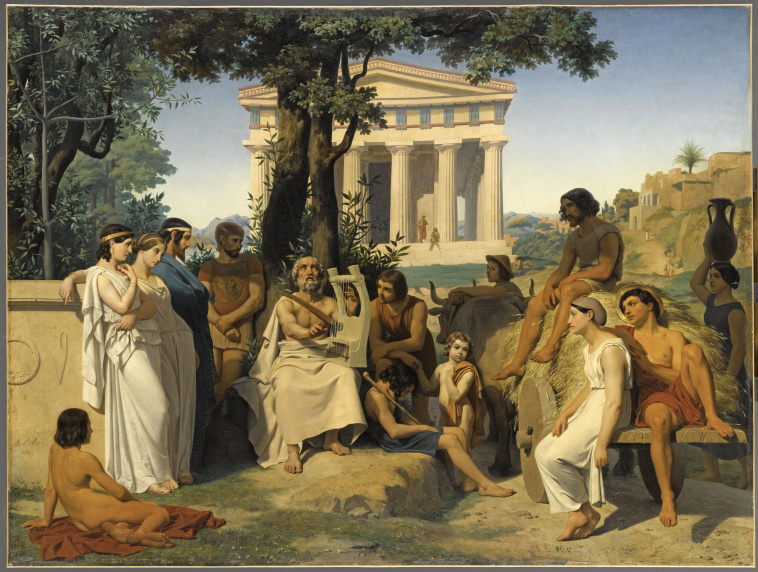 Jean-Baptiste Auguste Leloir, Homère Aède 
1841, Louvre
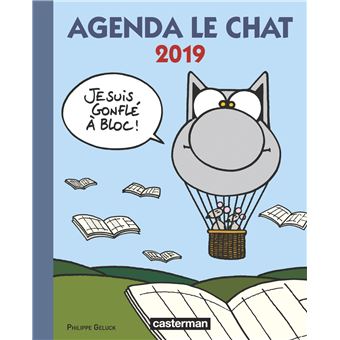 Bios
Zoé
Psuché
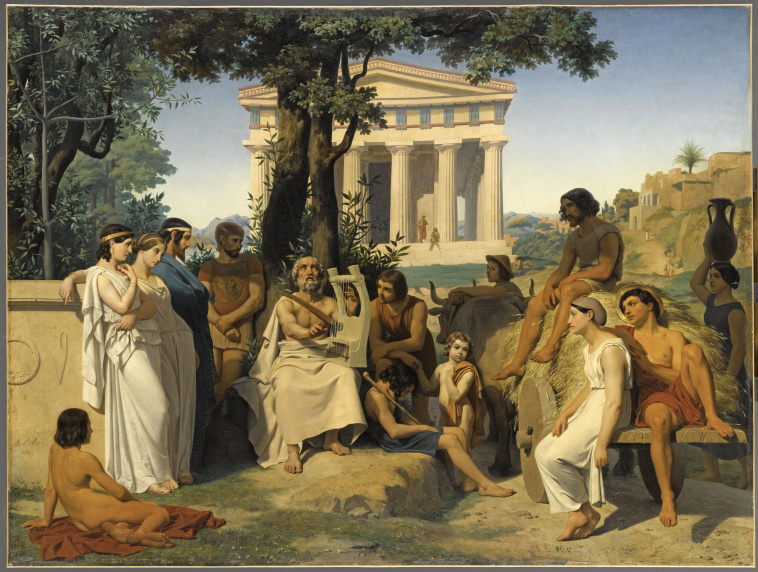 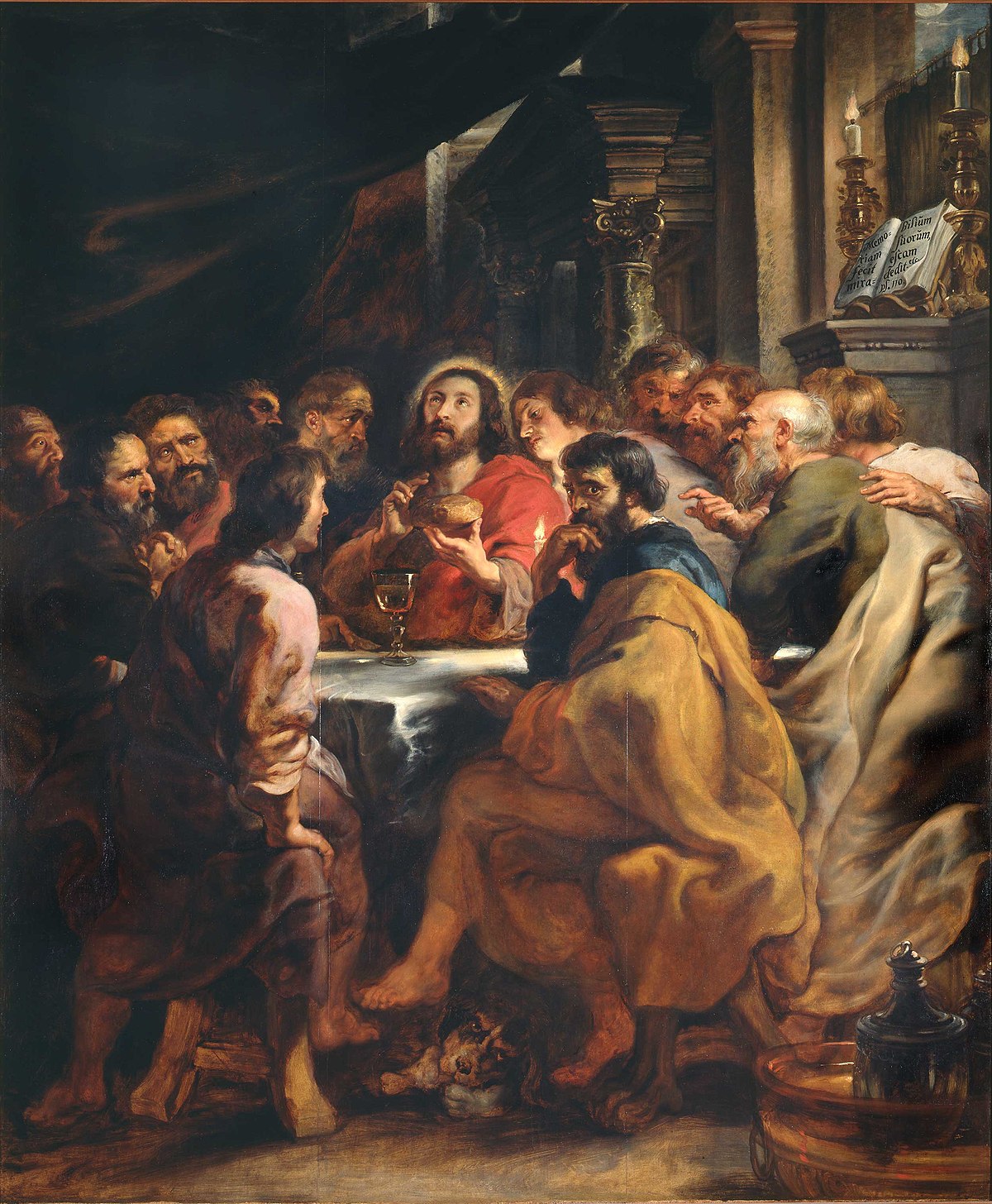 Rubens, 
1632, 
Milan
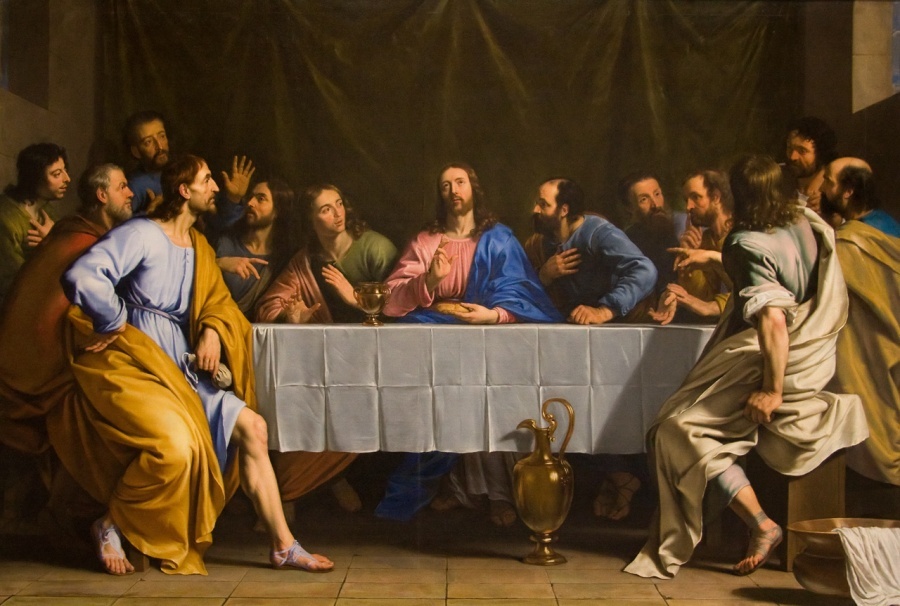 Philippe de Champaigne, 1648, Louvre
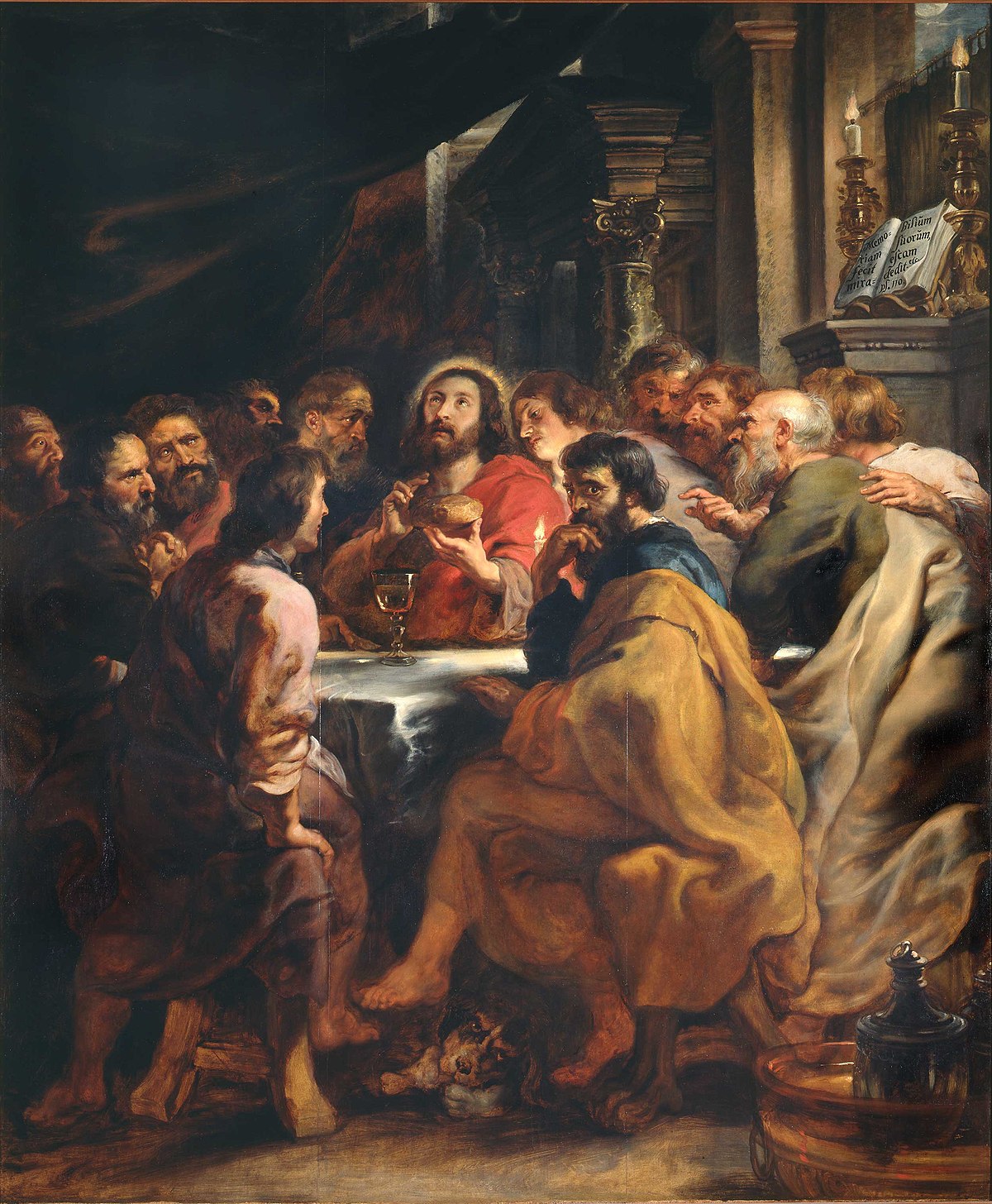 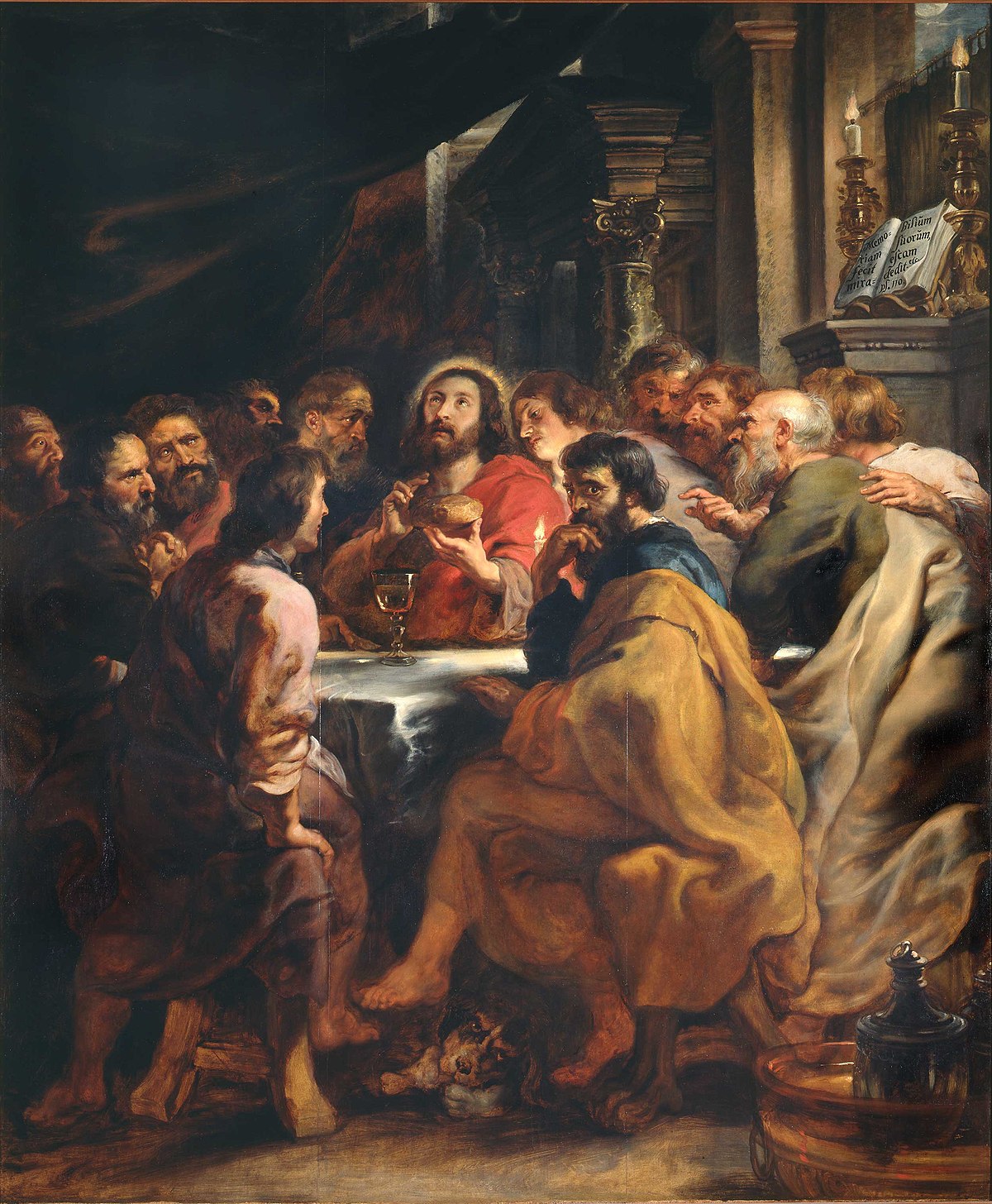 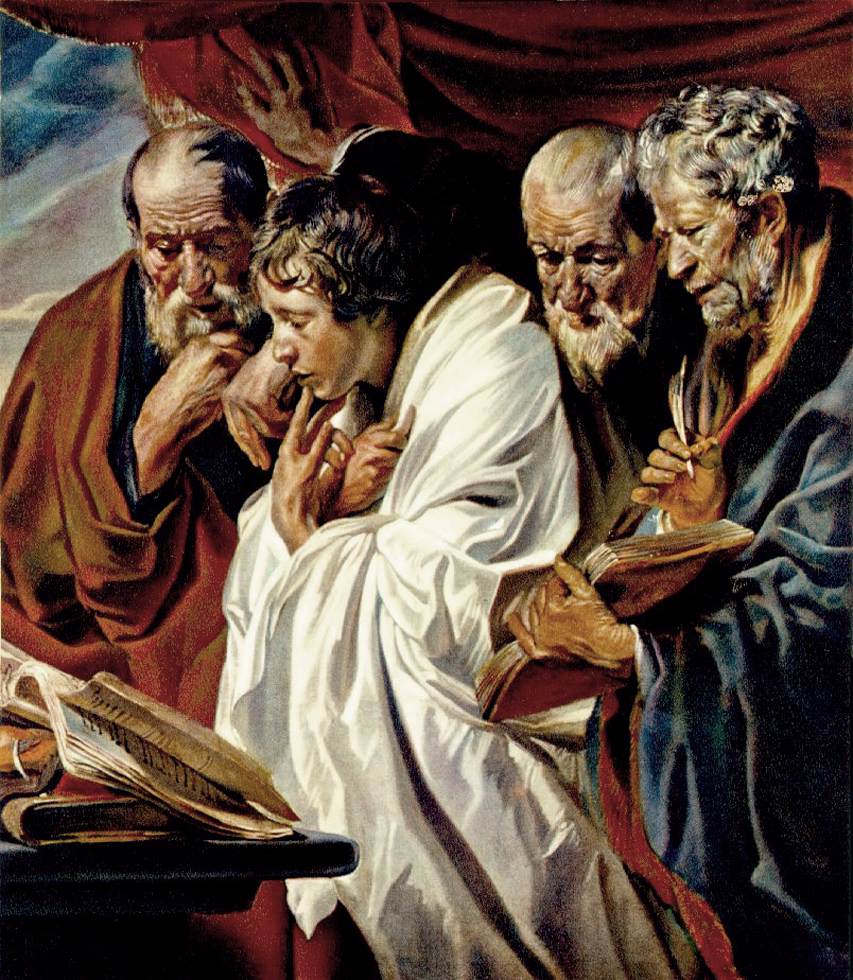 Ch. II - Historicité
Que veut dire   « historique » 
 Les sources
 Qui écrit ? 
 Les miracles
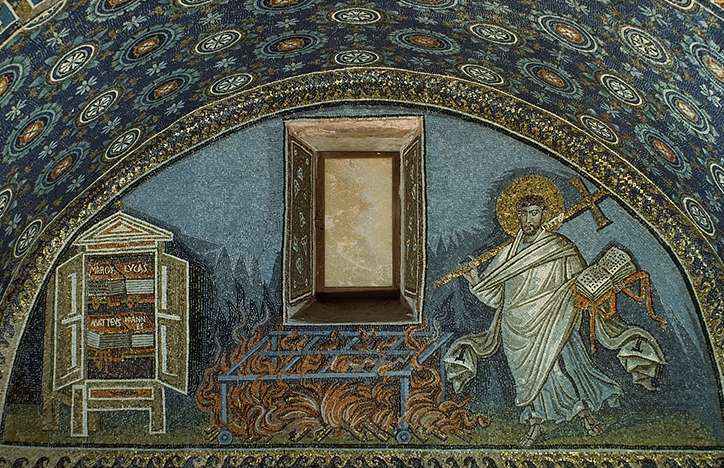 Ravenne, Galla Placidia, 430
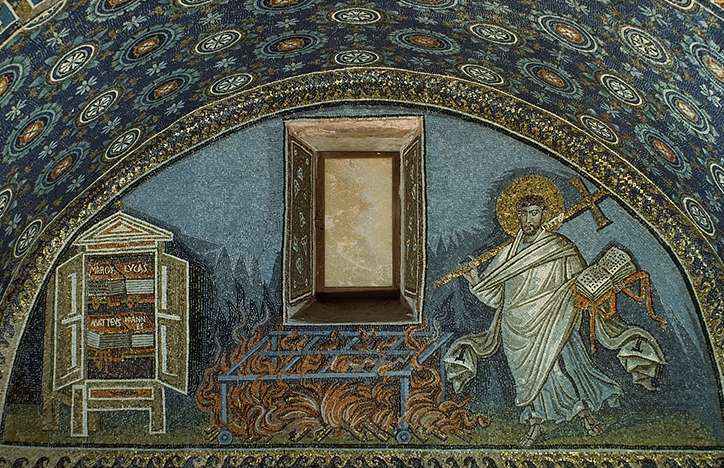 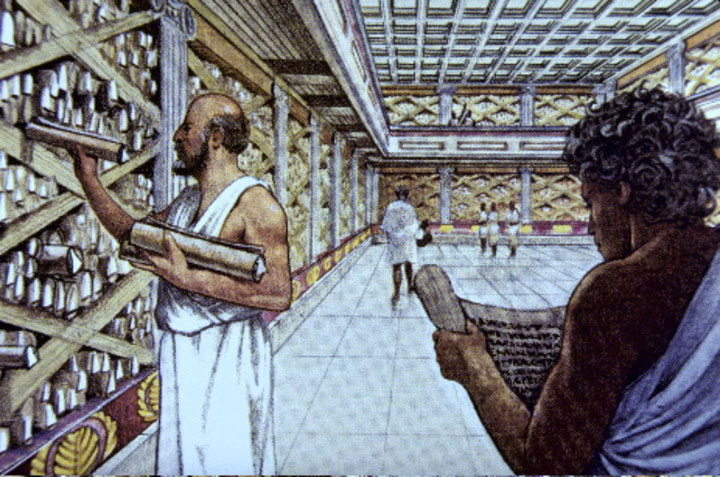 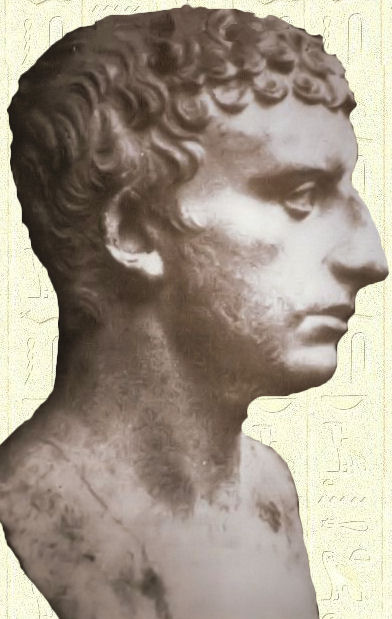 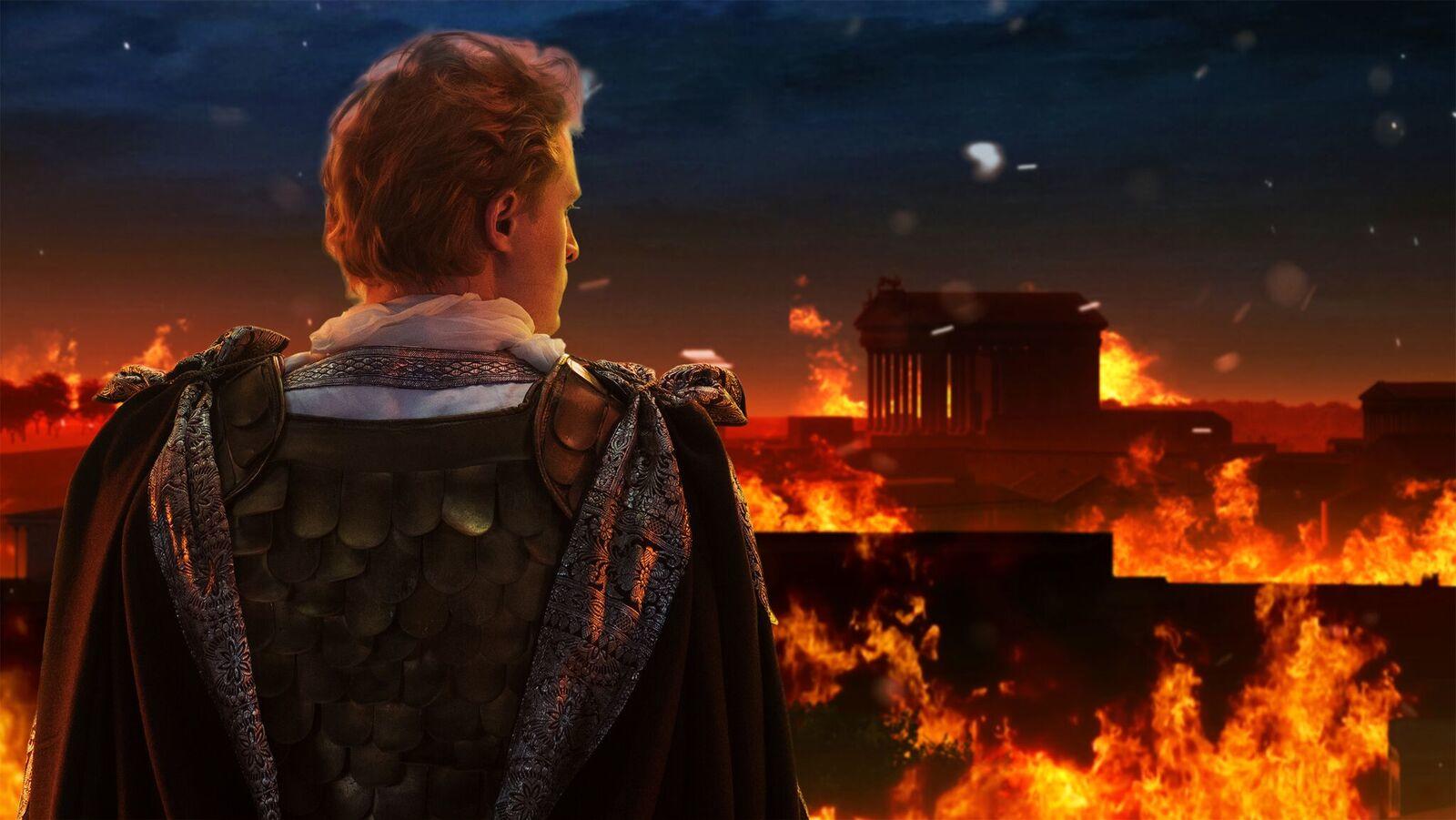 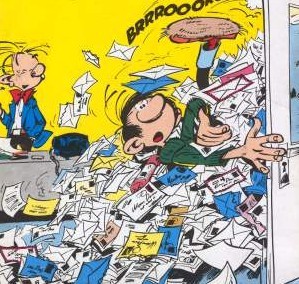 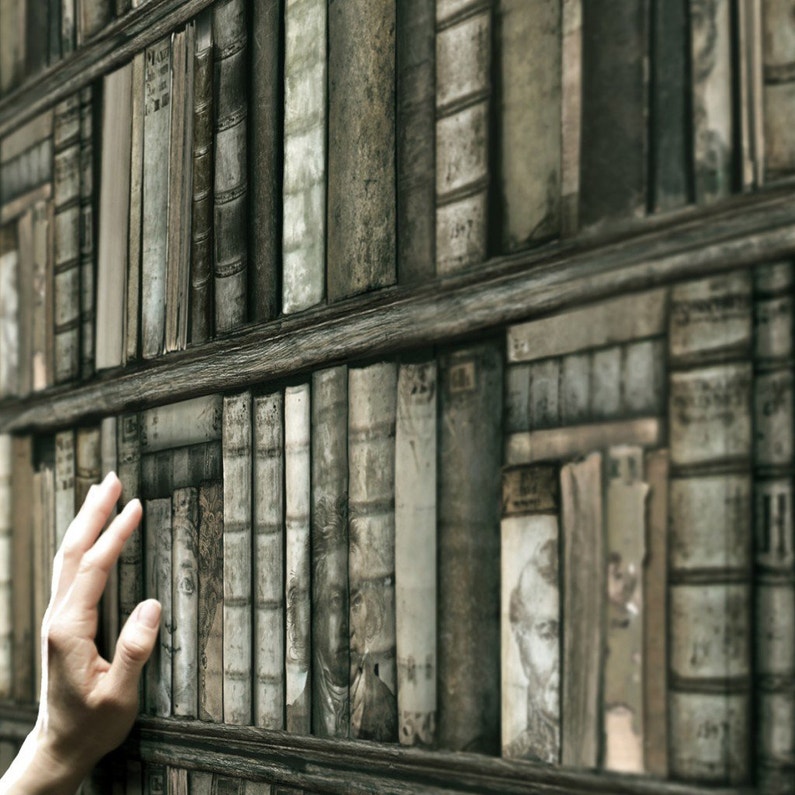 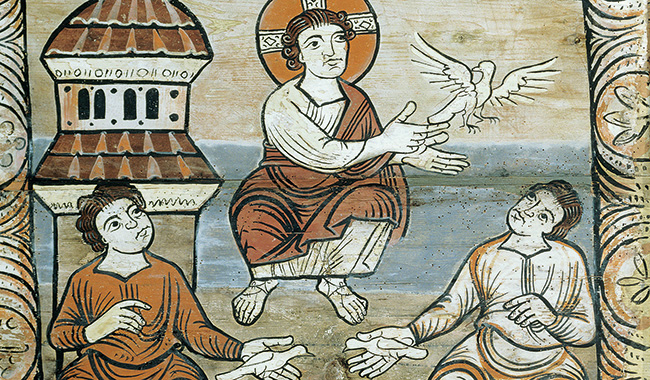 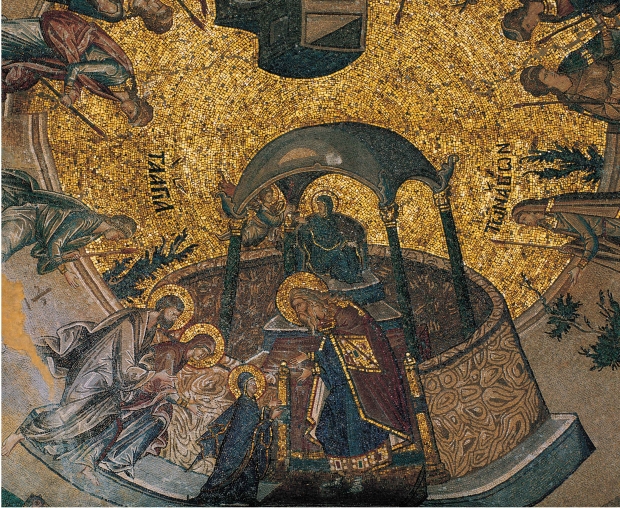 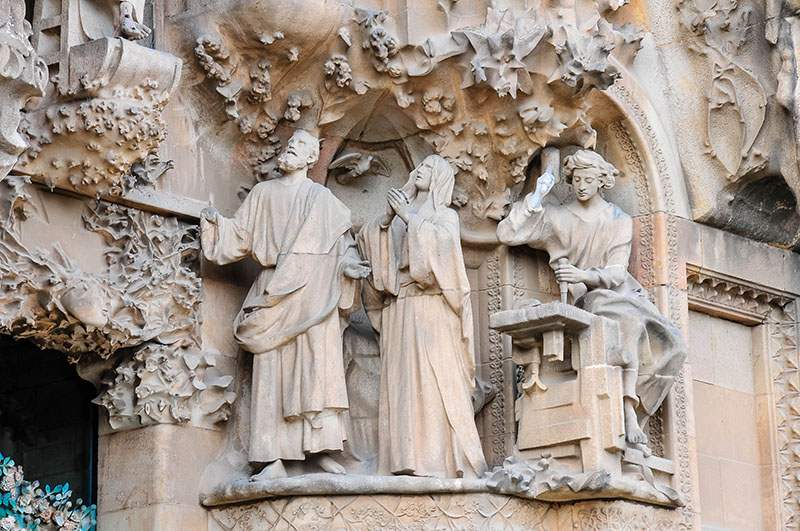 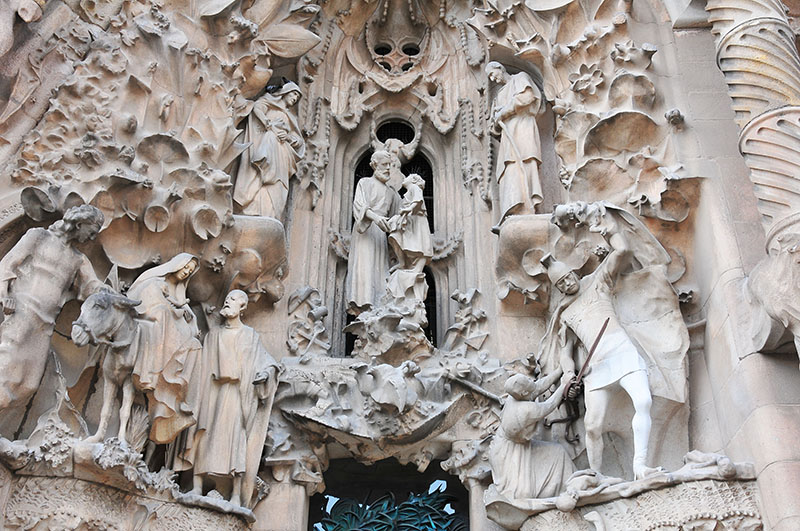 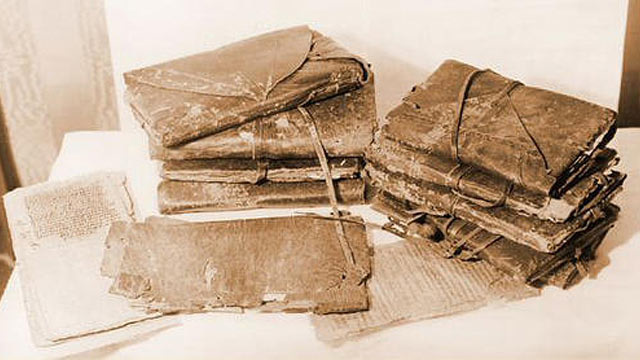 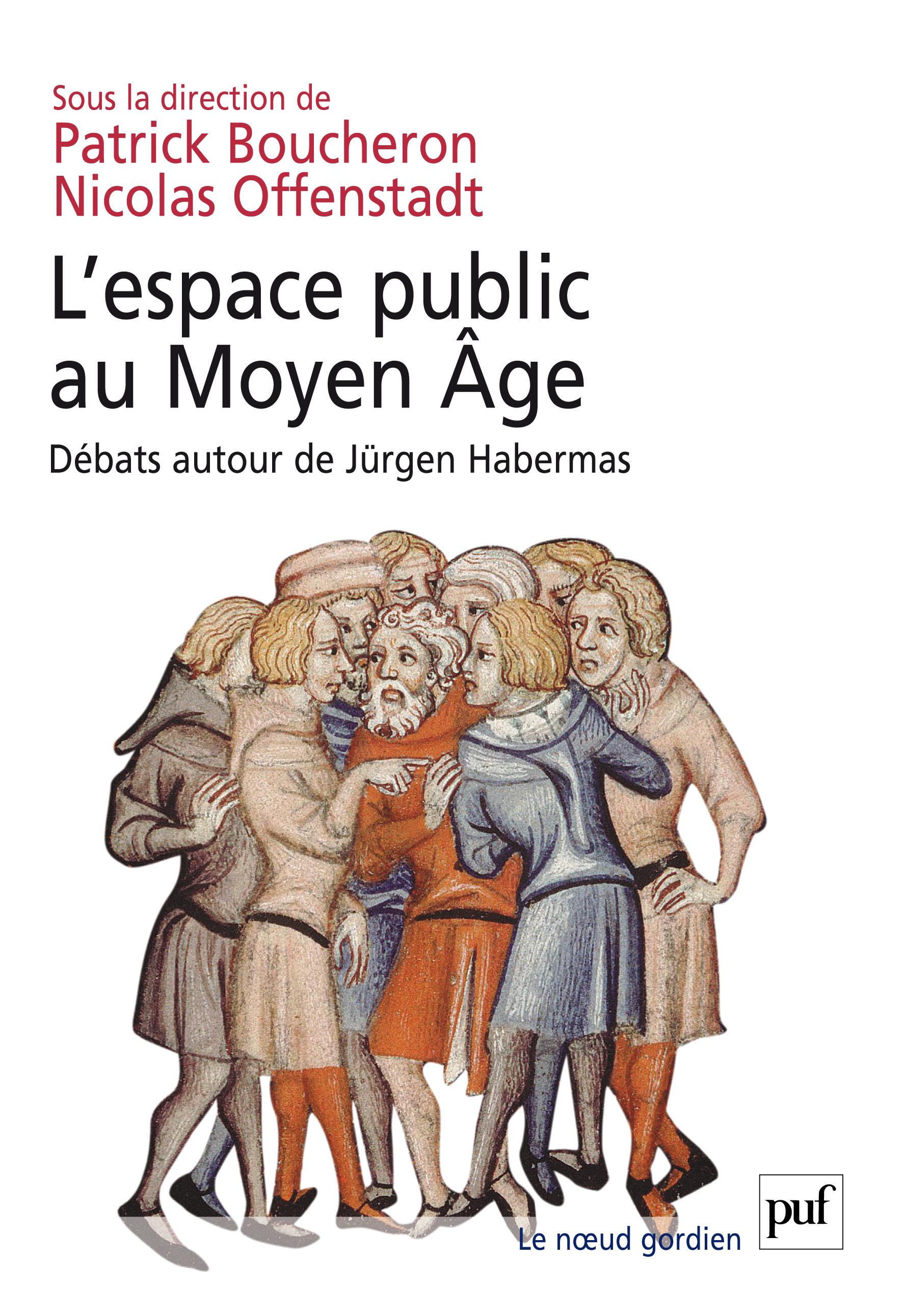 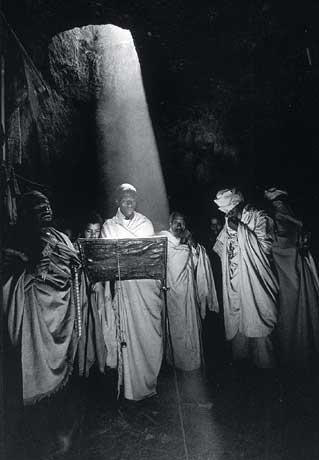 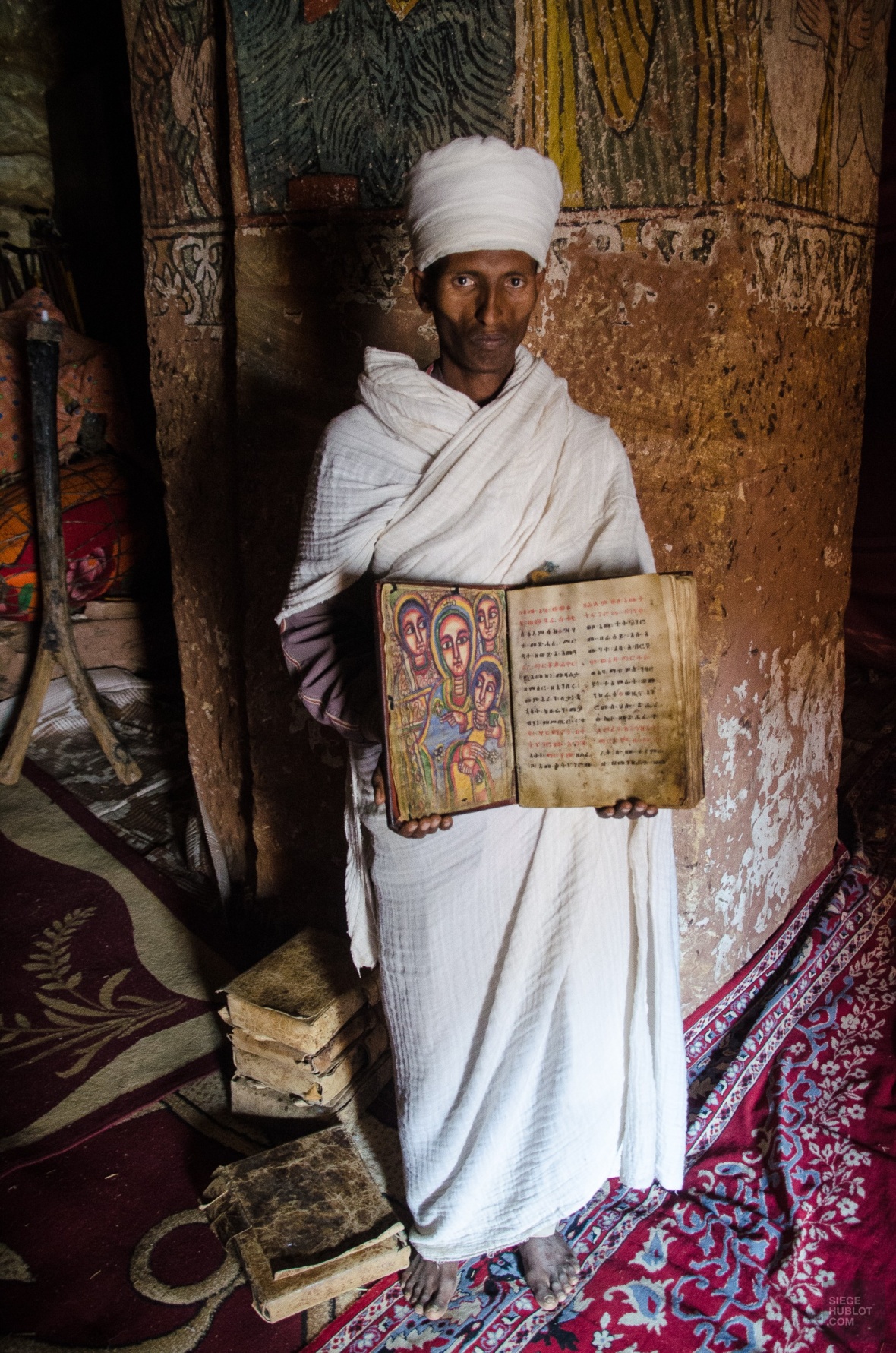 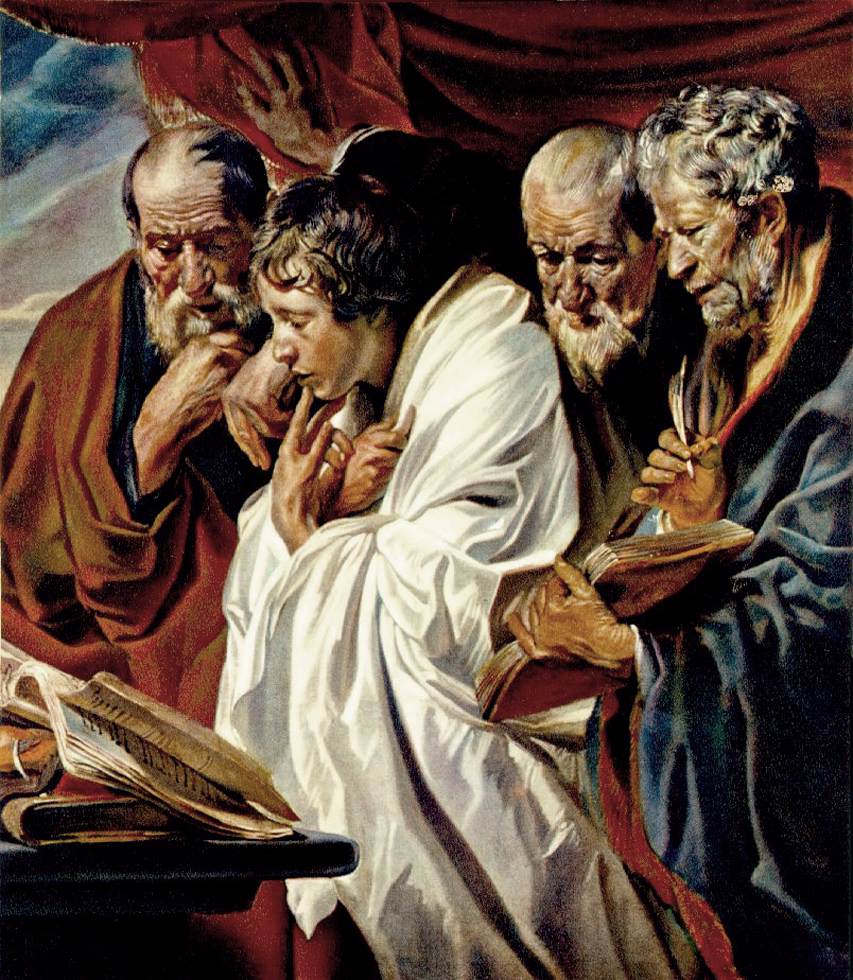 Ch. II - Historicité
Que veut dire   « historique » 
 Les sources
 Qui écrit ? 
 Les miracles
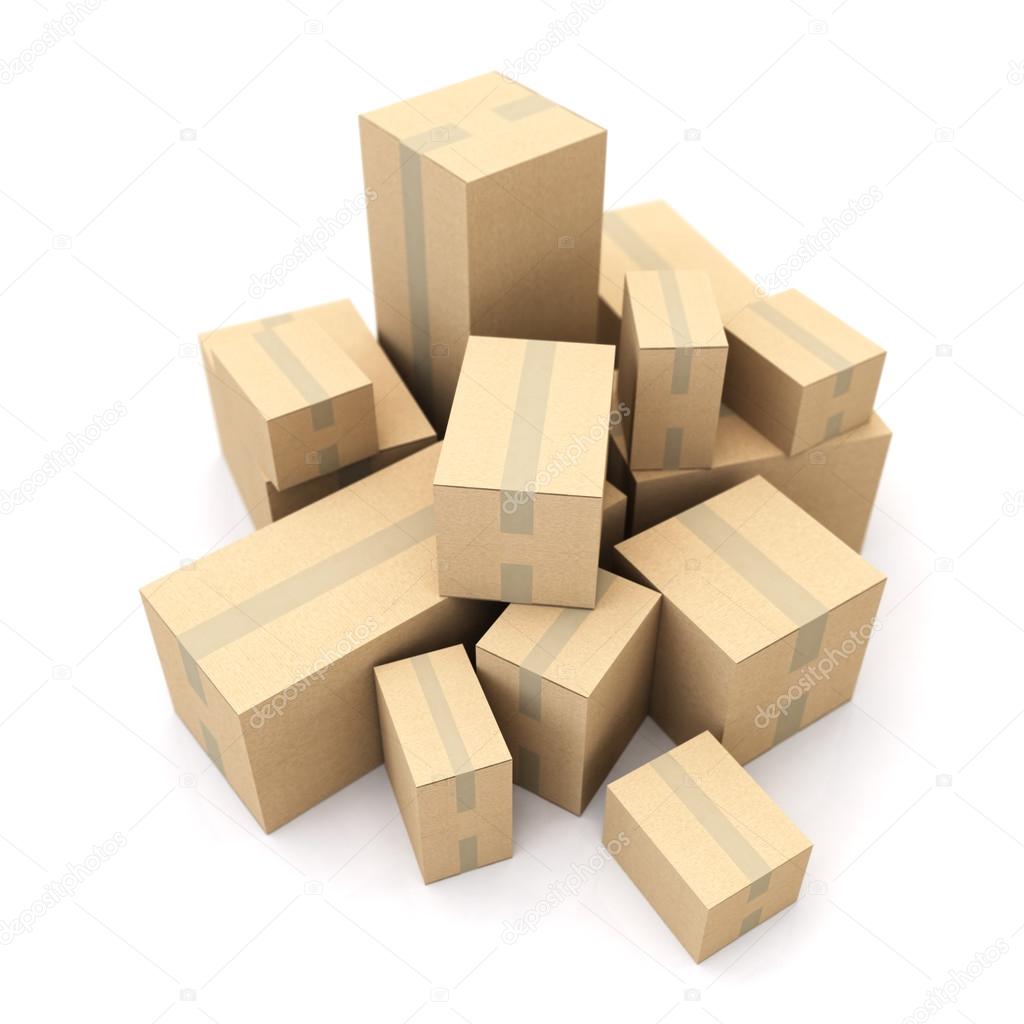 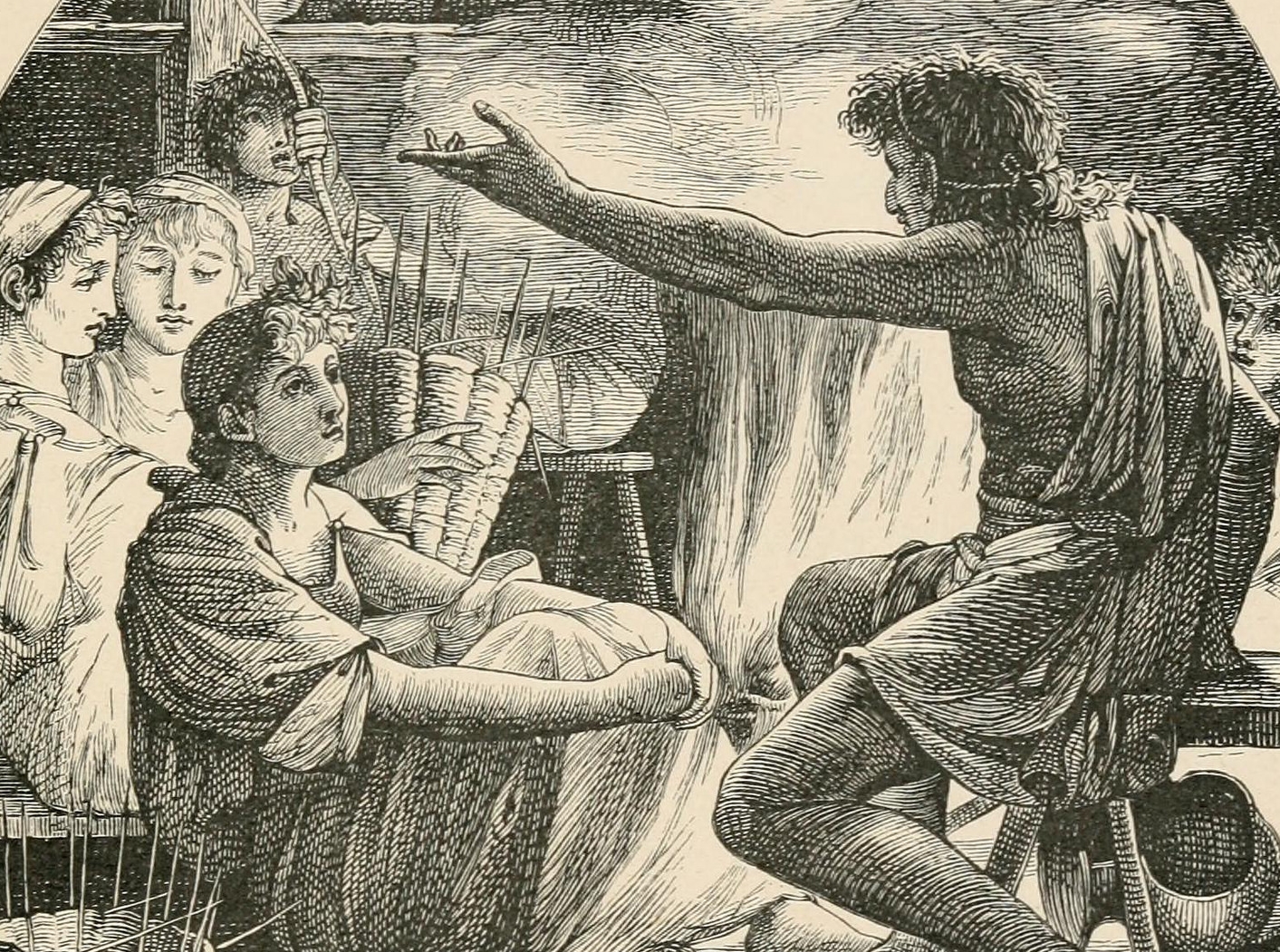 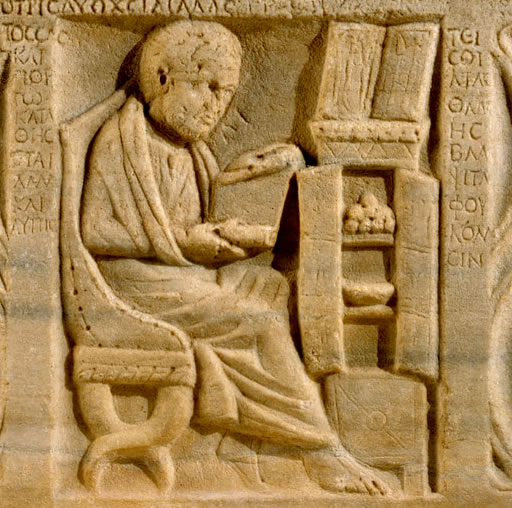 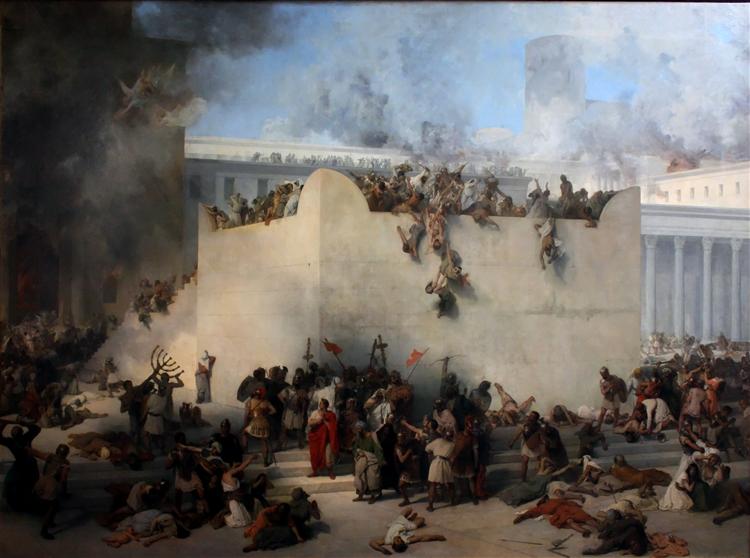 Francesco Hayez, 1867
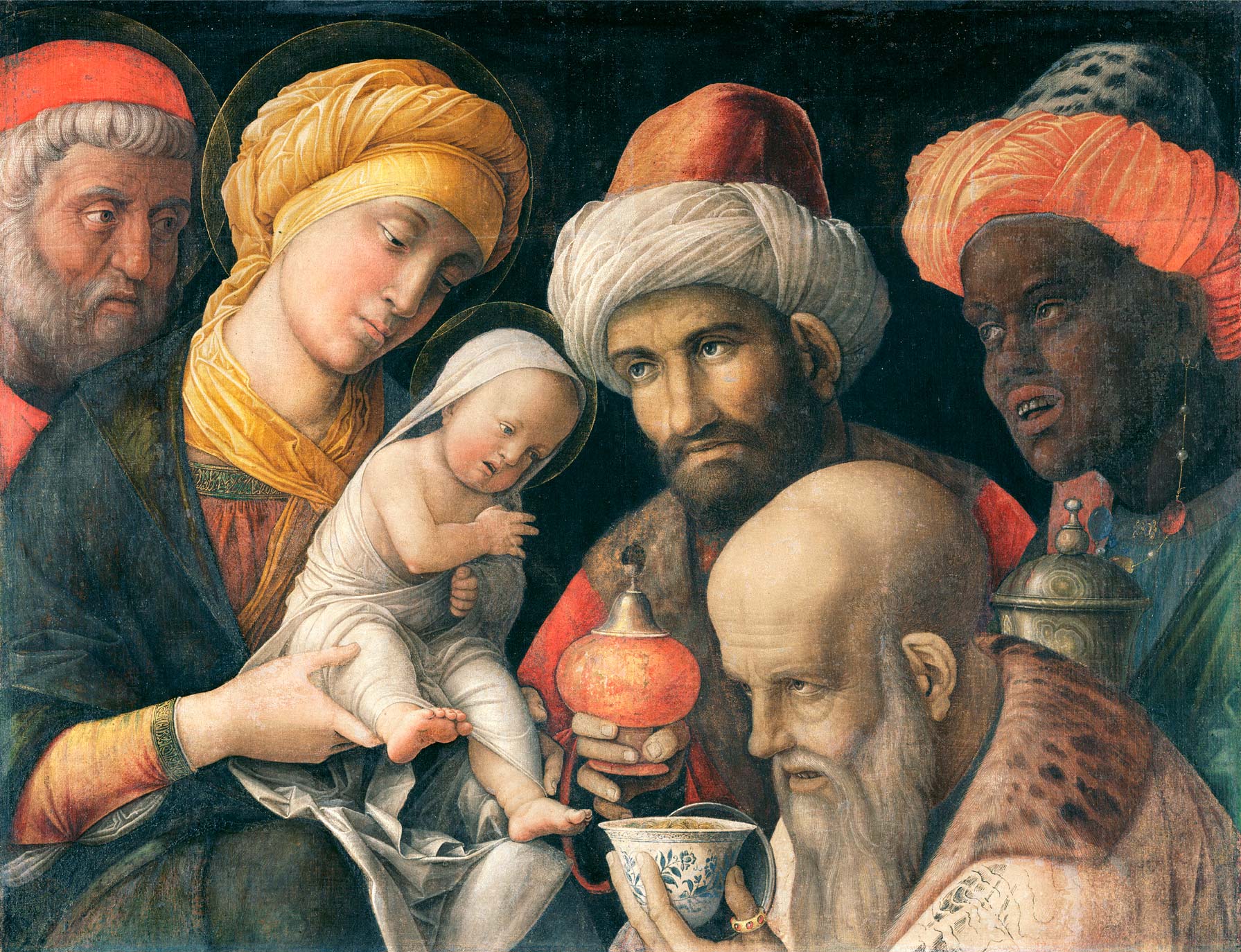 Mantegna, 1500, 
Louvre
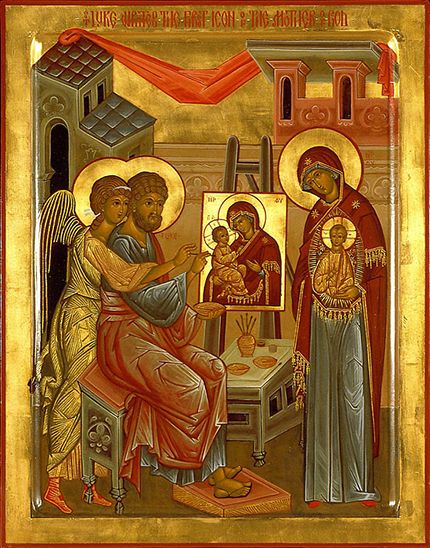 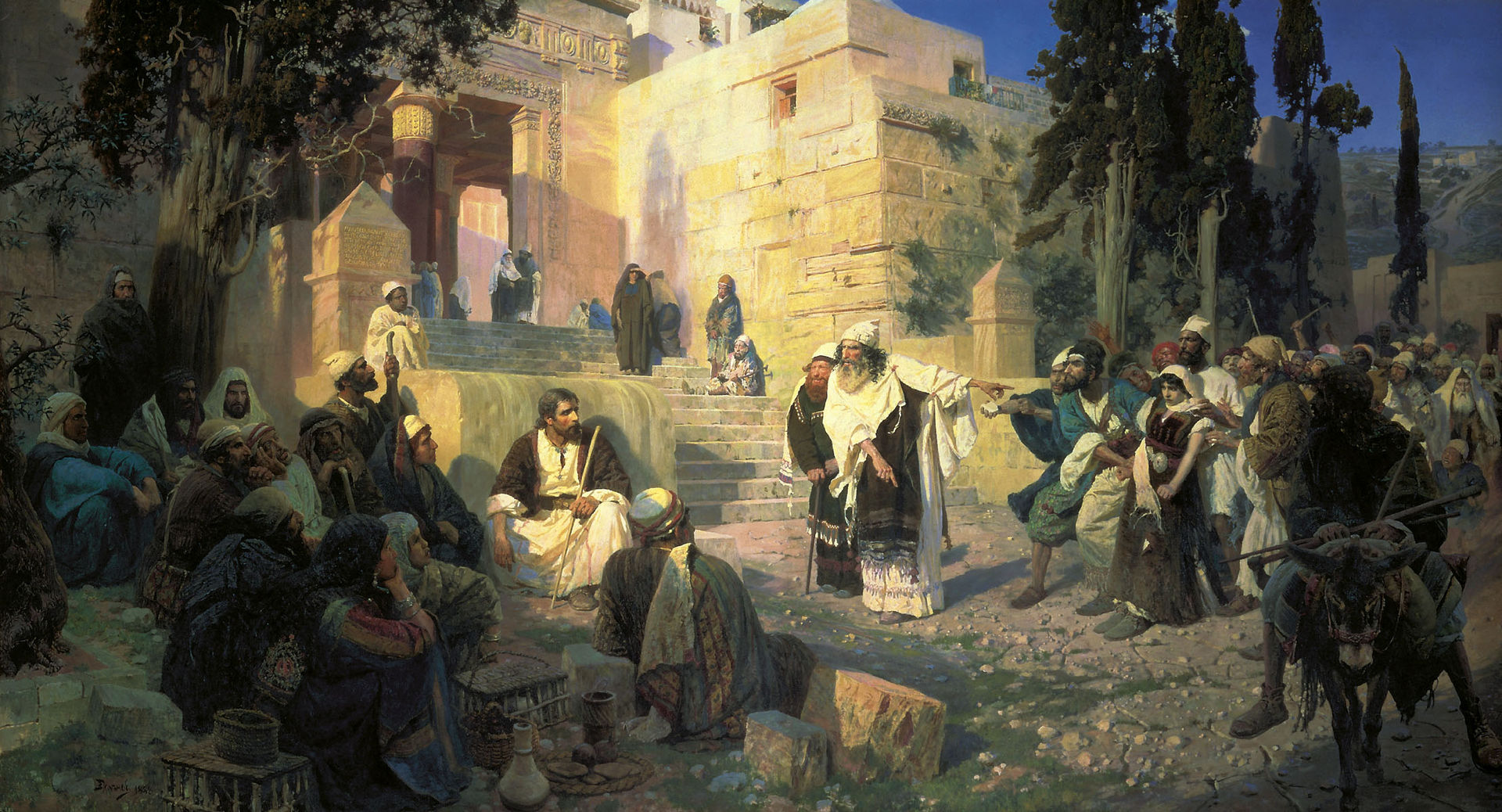 Vassil Polenov, 1888
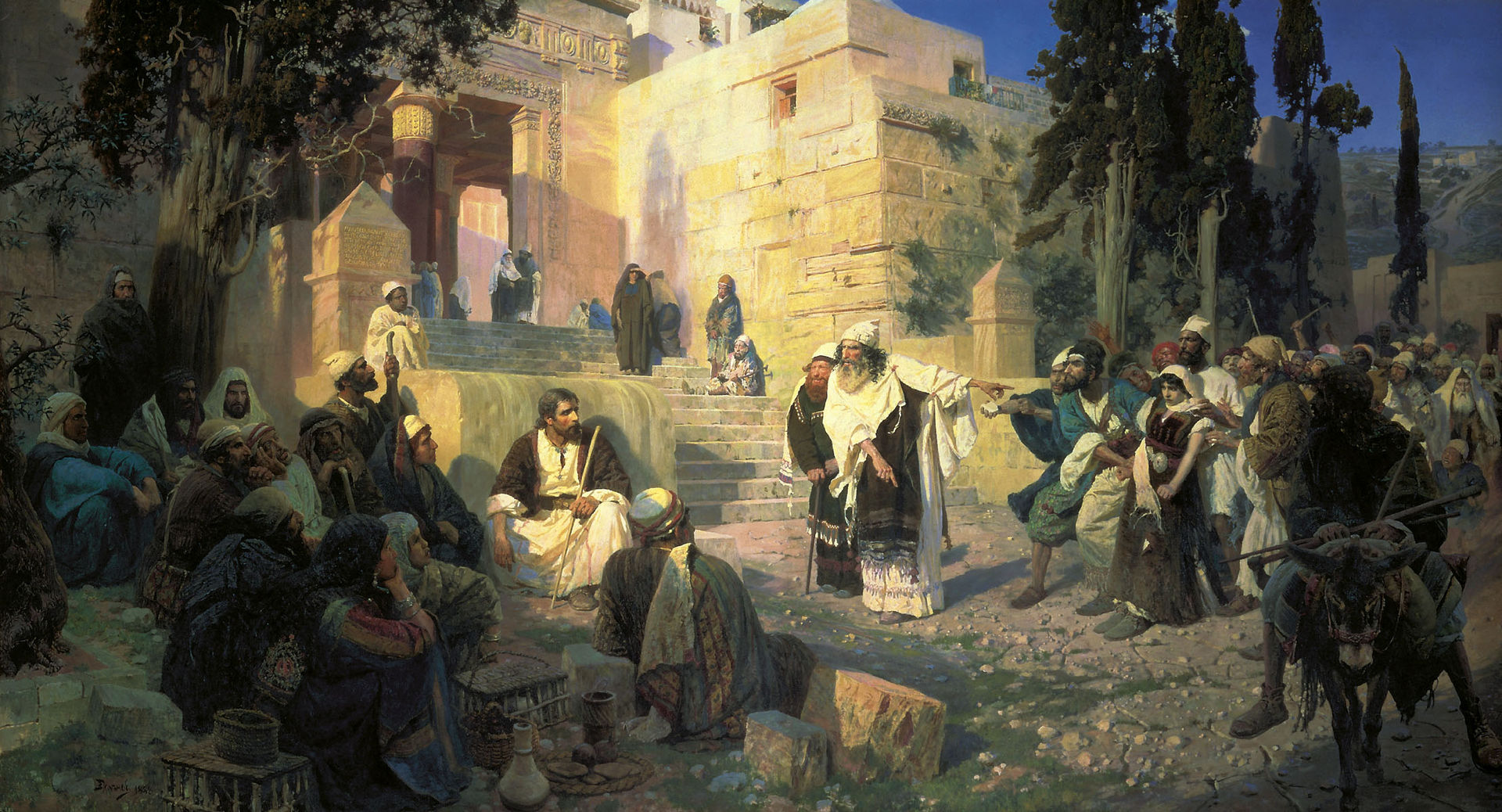 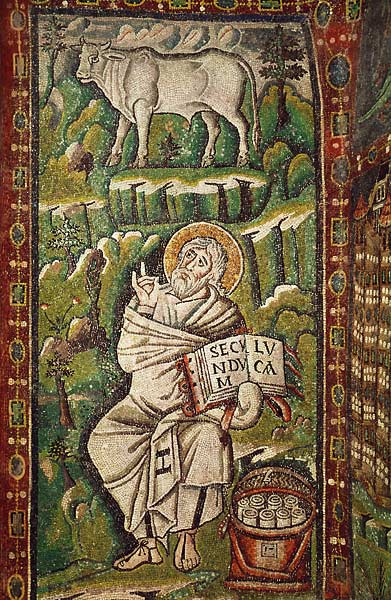 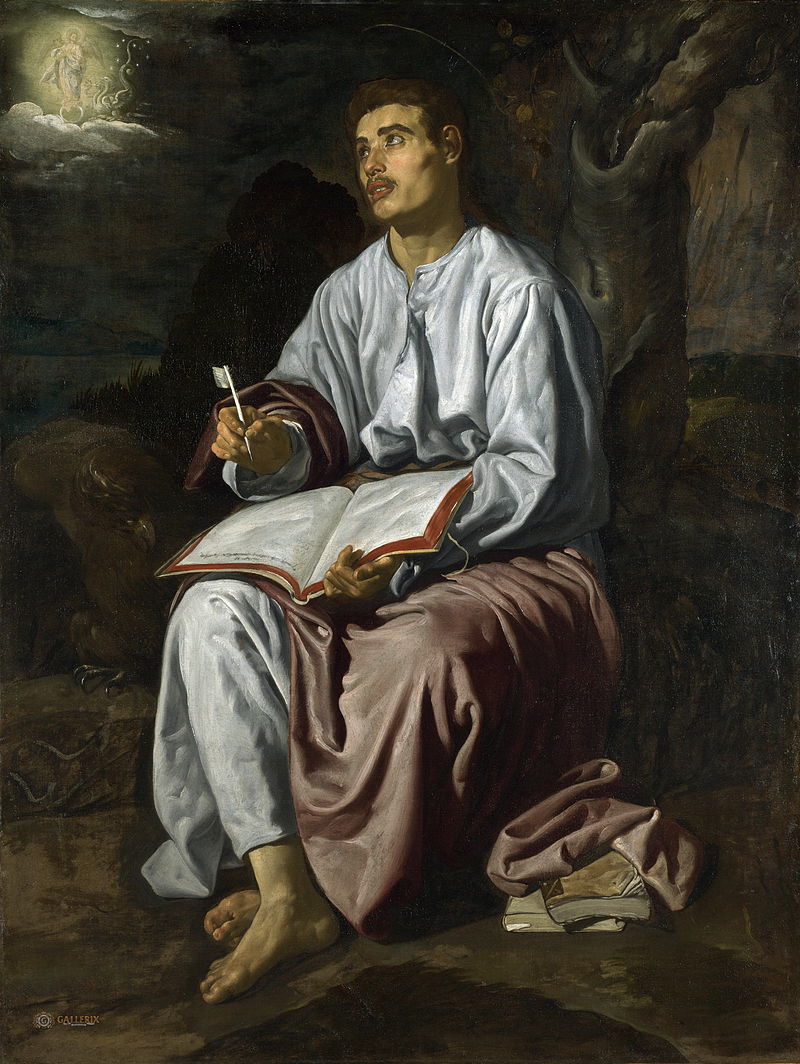 Velázquez, 1620
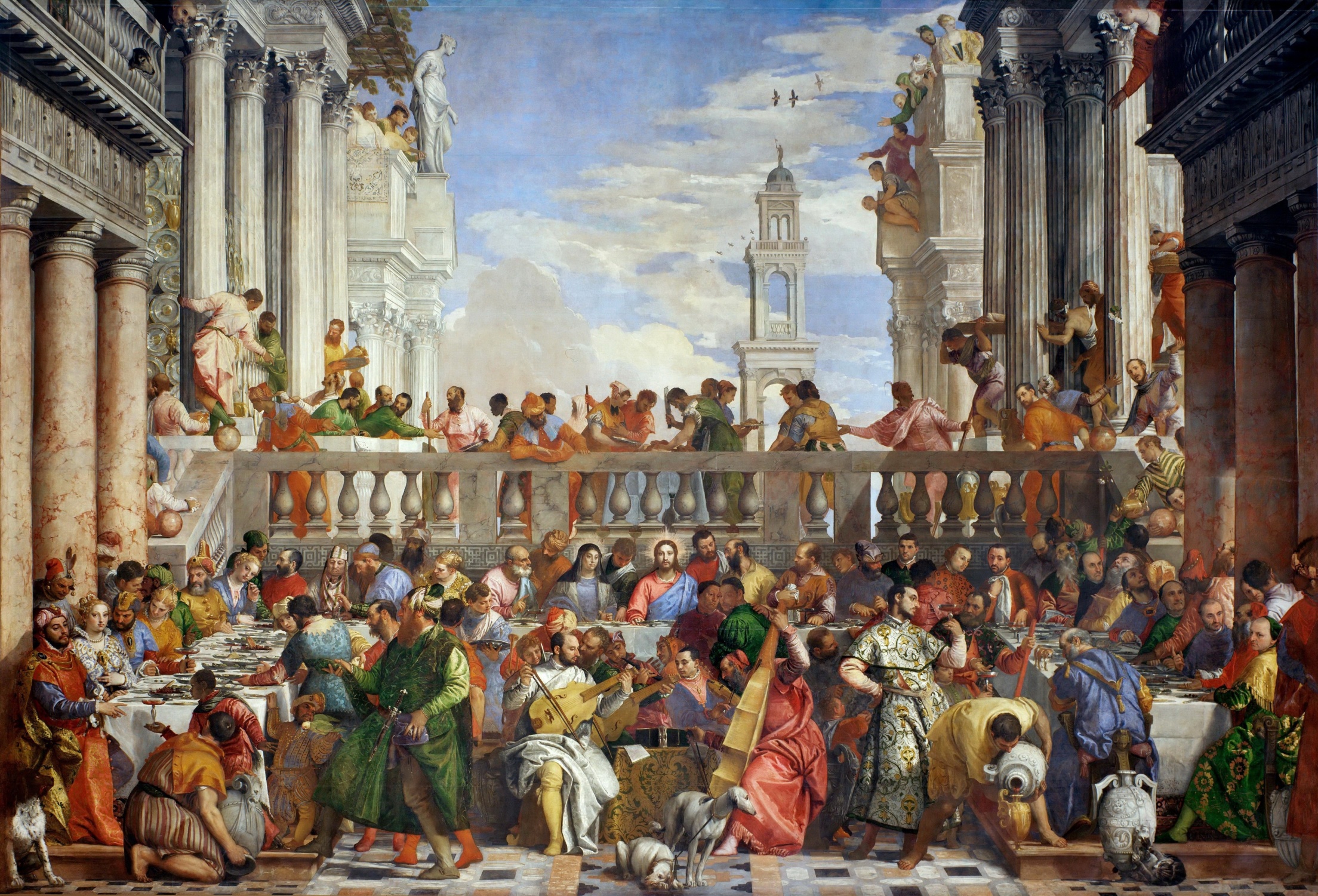 Paul Véronèse, 1563
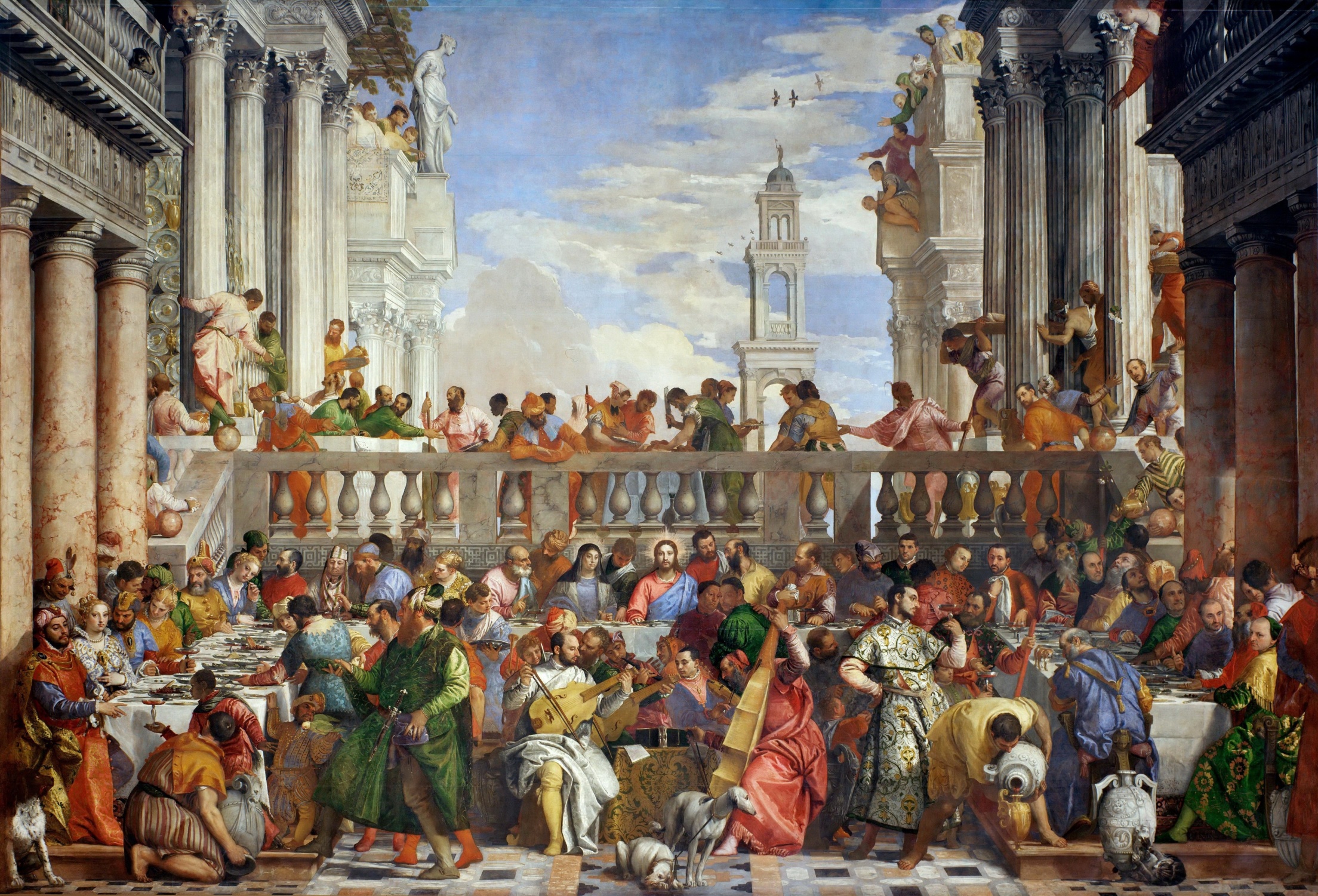 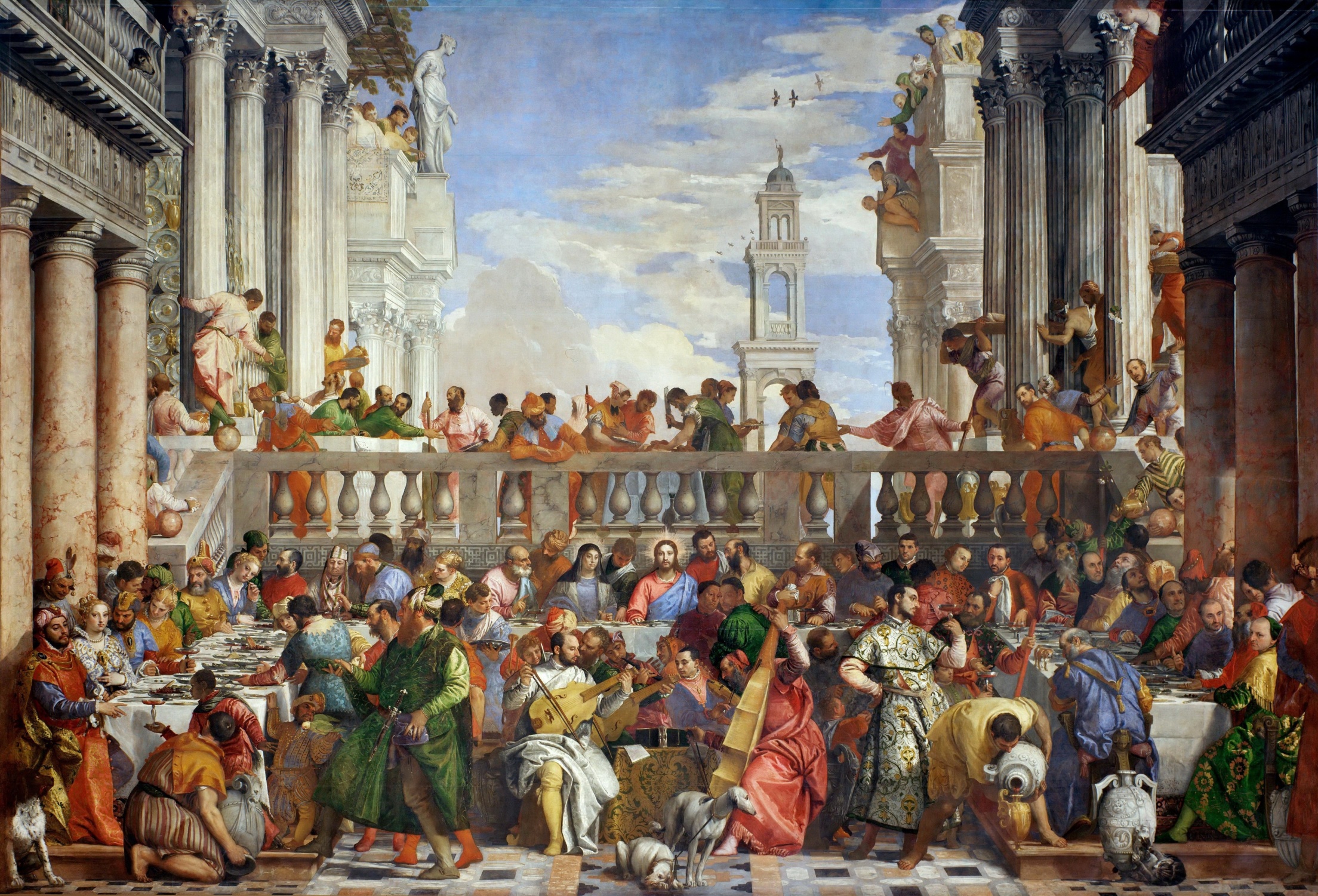 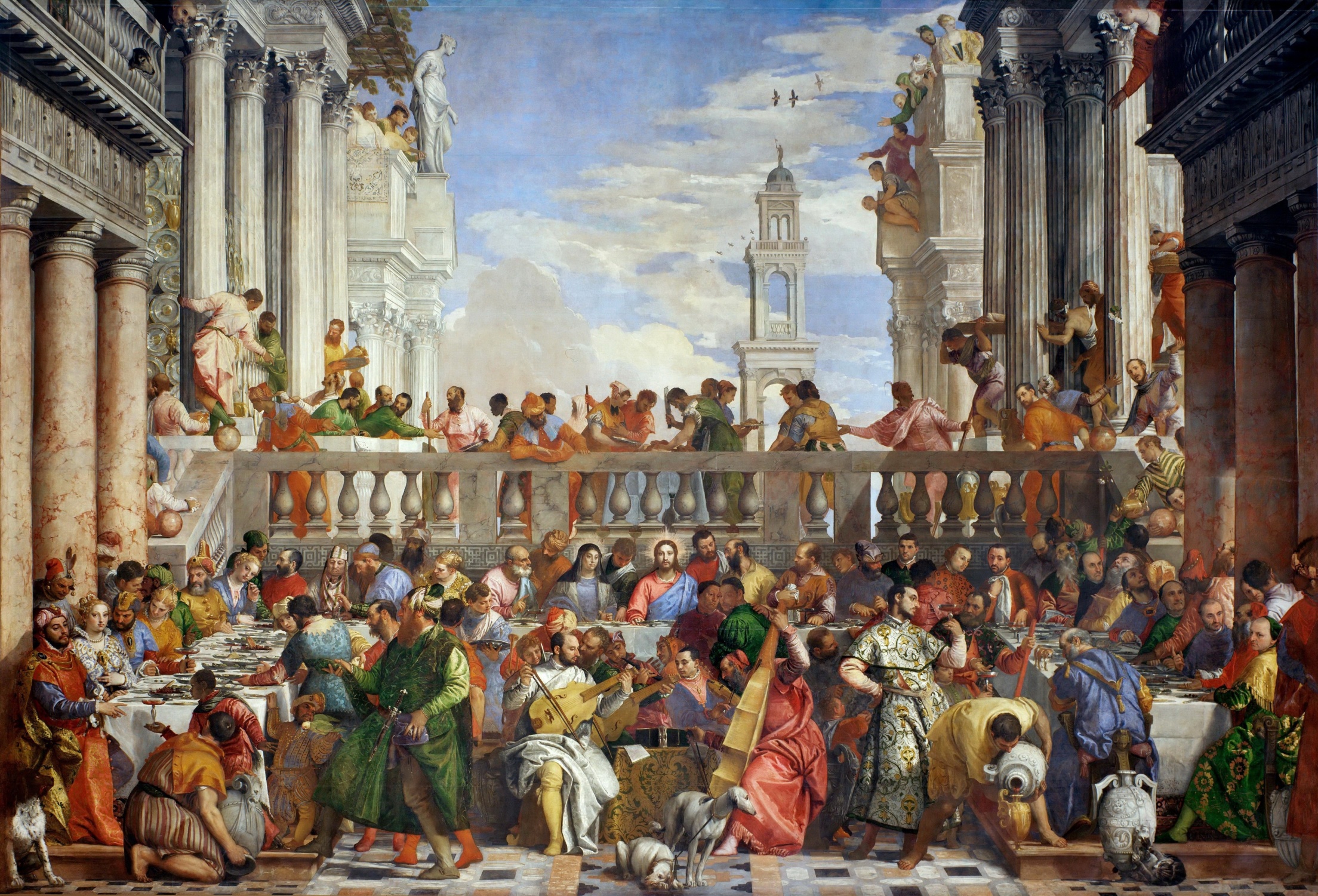 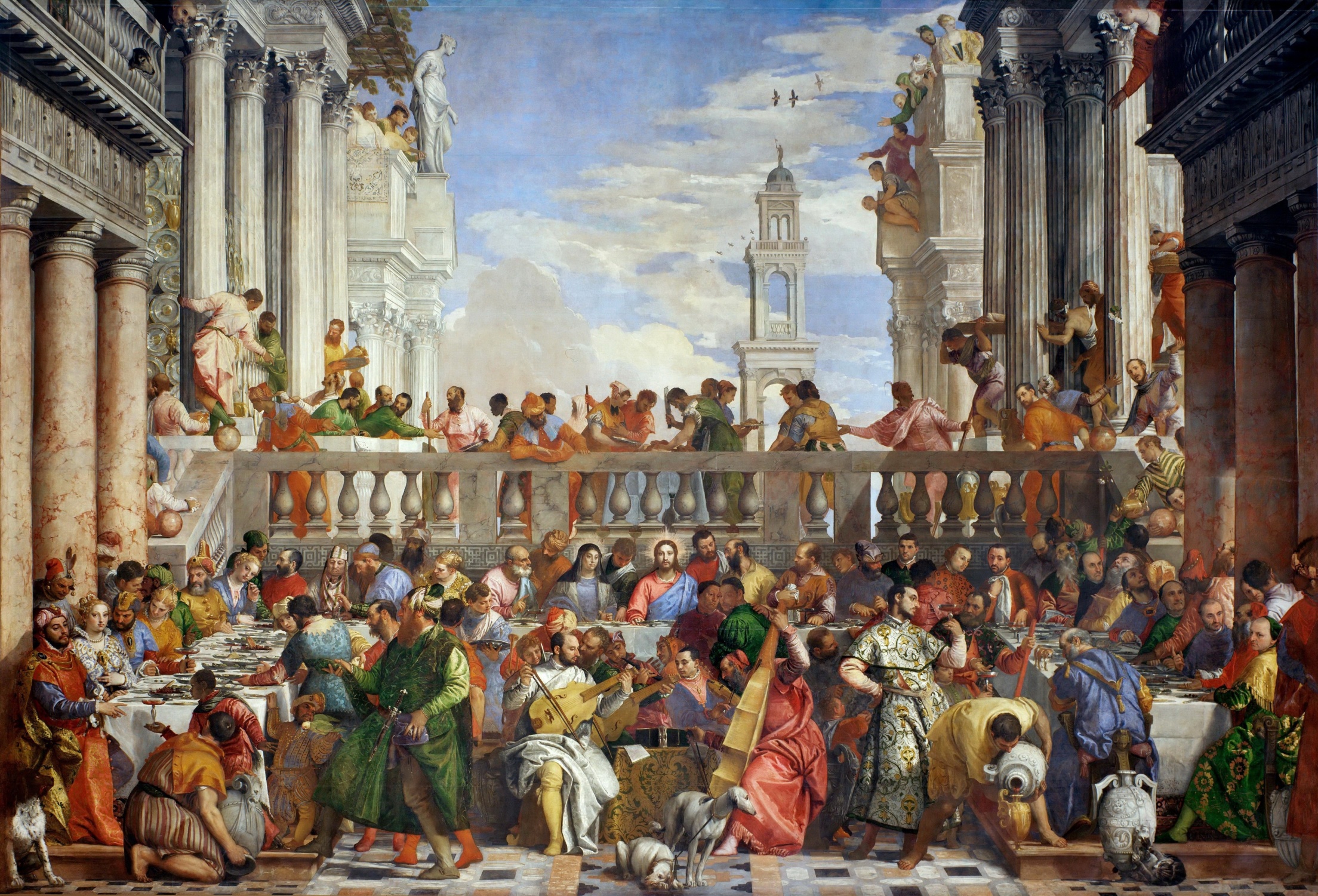 Paul Véronèse, 1563
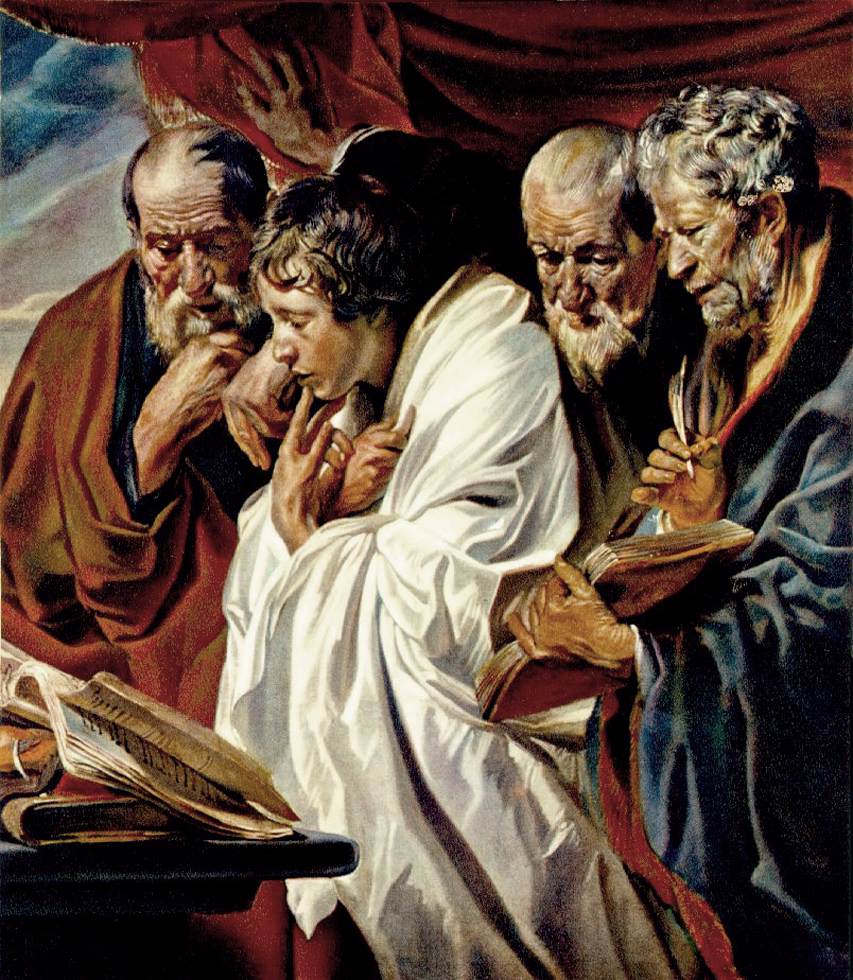 Ch. II - Historicité
Que veut dire   « historique » 
 Les sources
 Qui écrit ? 
 Les miracles
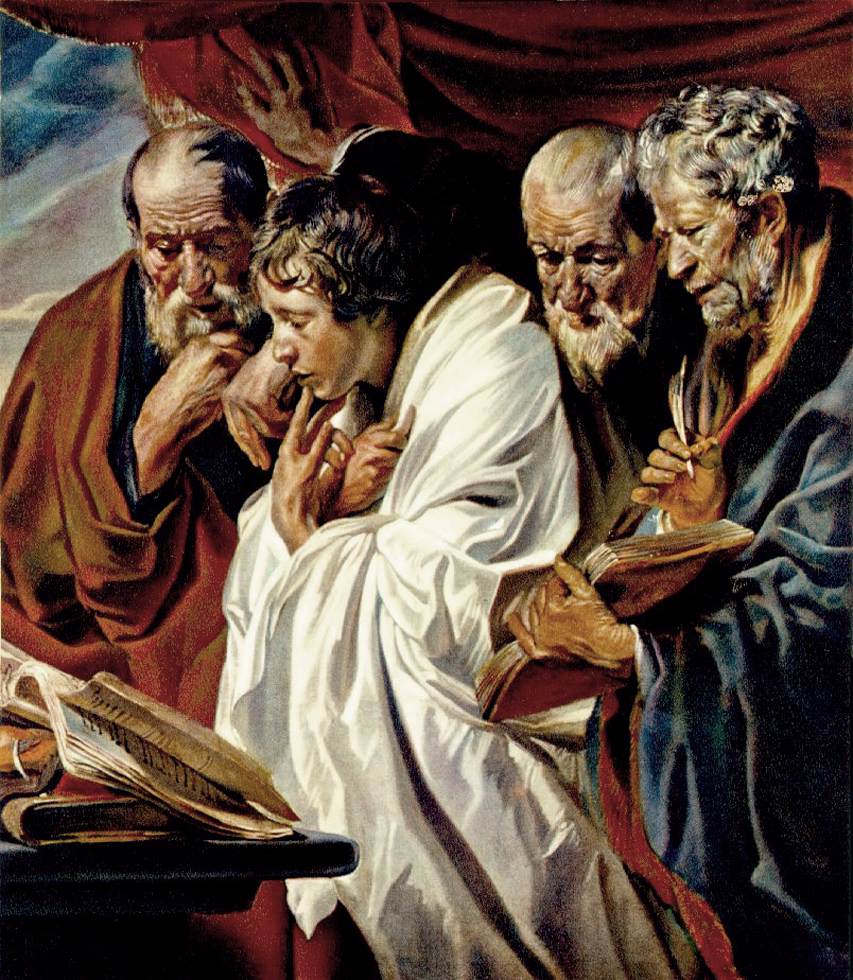 Ch. II - Historicité
Que veut dire   « historique » 
 Les sources
 Qui écrit ? 
 Les miracles
Des guérisseurs en veux-tu, en voilà…
Une preuve ?
Comment comprendre?
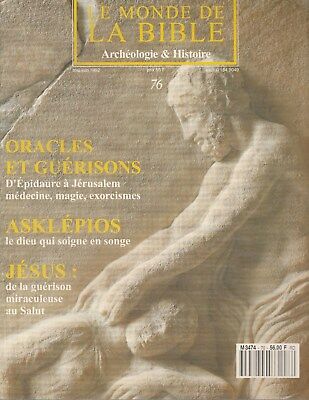 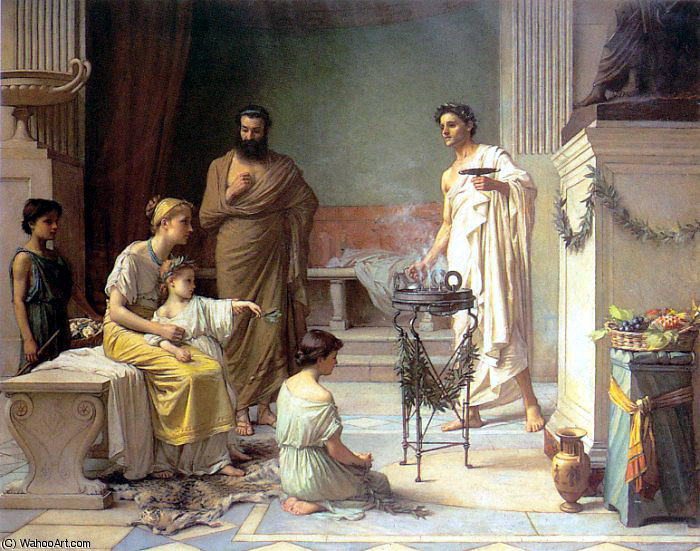 John William Waterhouse, 1895
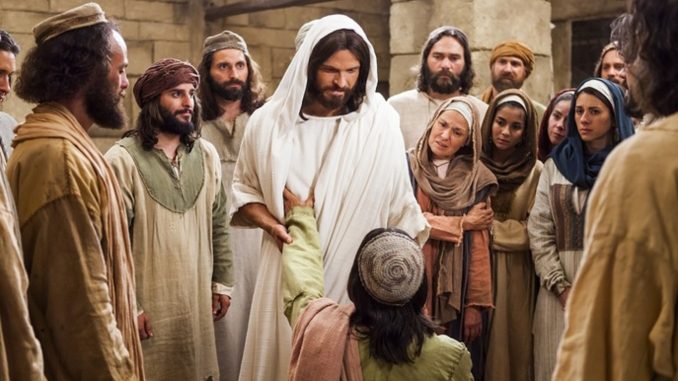 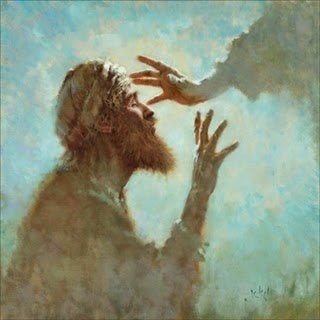 Les miracles sont-ils des preuves de sa divinité ?
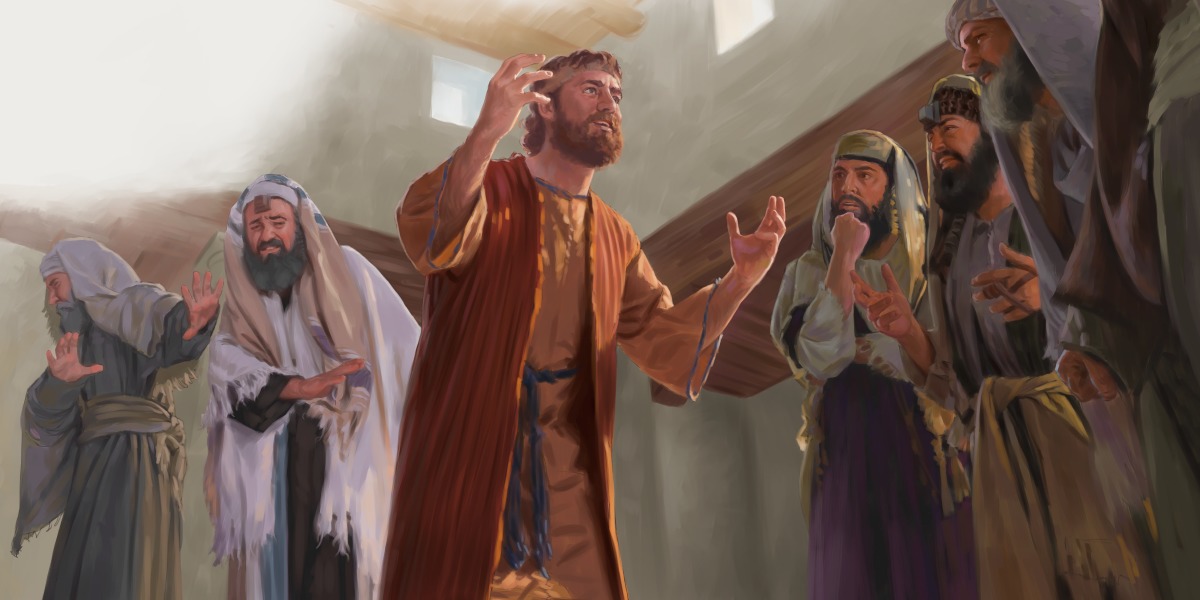 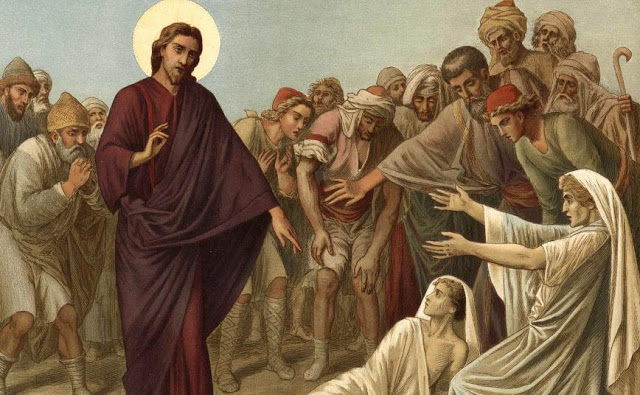 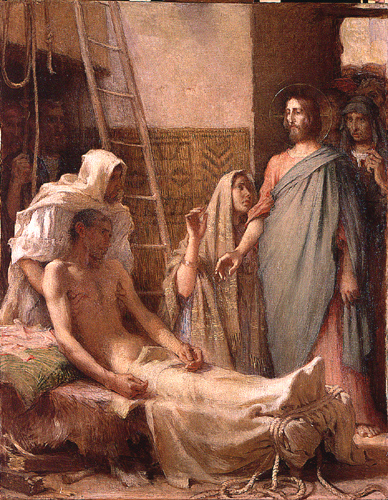 Ernst Laurent, 
1889
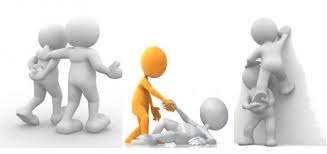 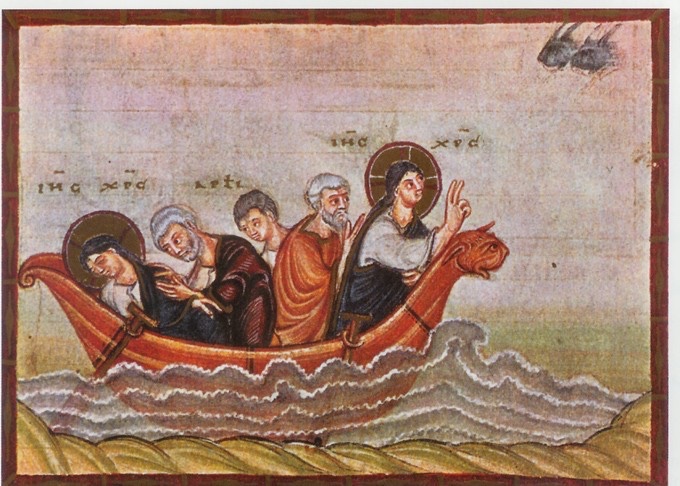 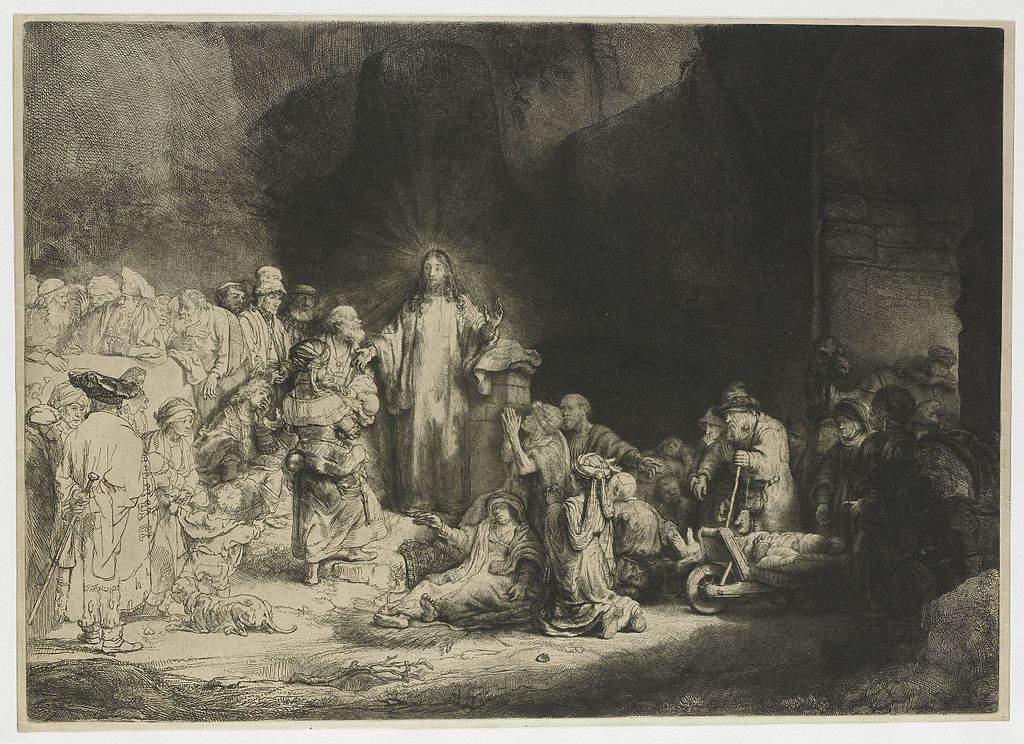 Les miracles sont des enseignements
Les enseignements sont des guérisons.